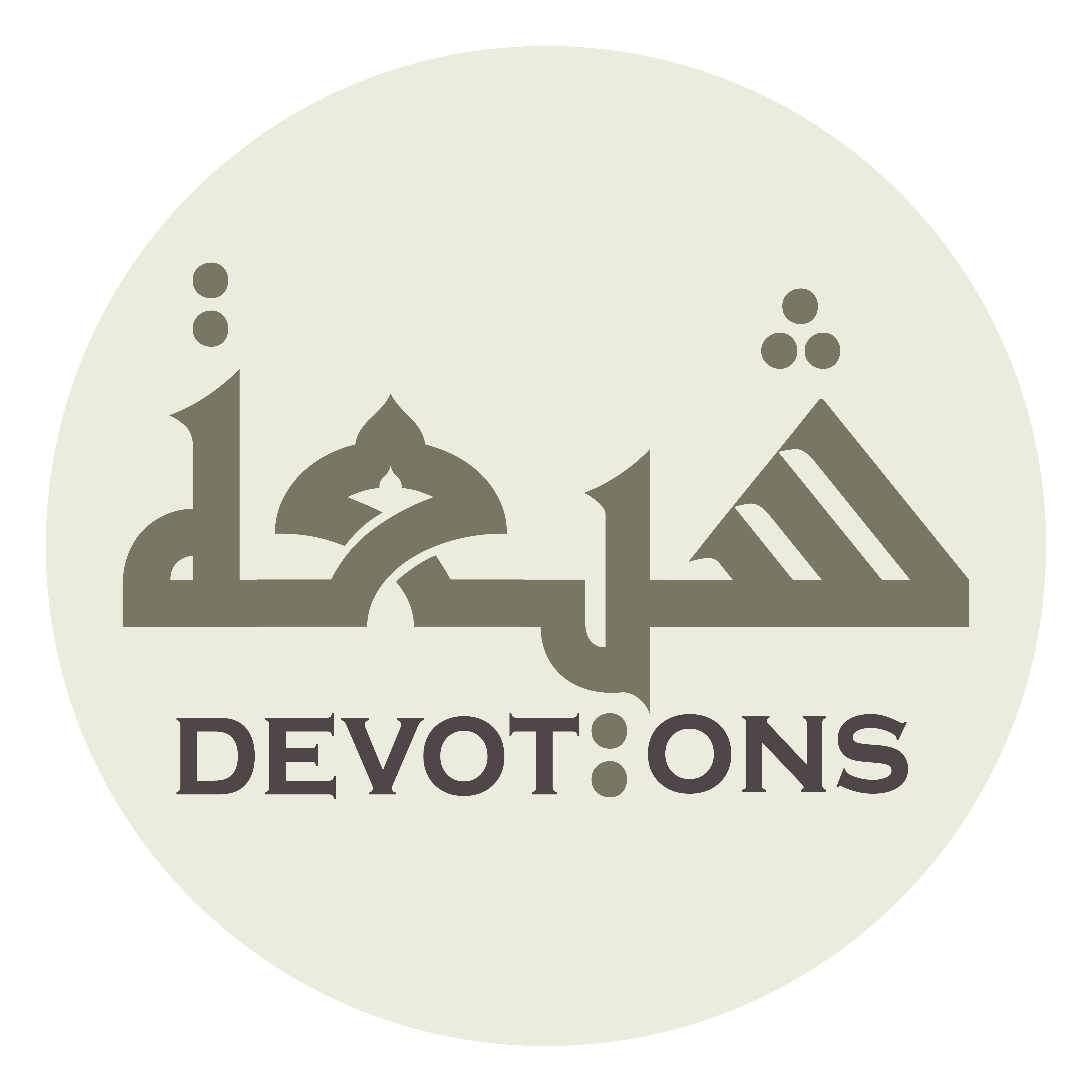 Munajat 13 - Sahifat Sajjadiyyah
إِلٰهِيْ لَوْلَا الْوَاجِبُ مِنْ قَبُولِ أَمْرِكَ
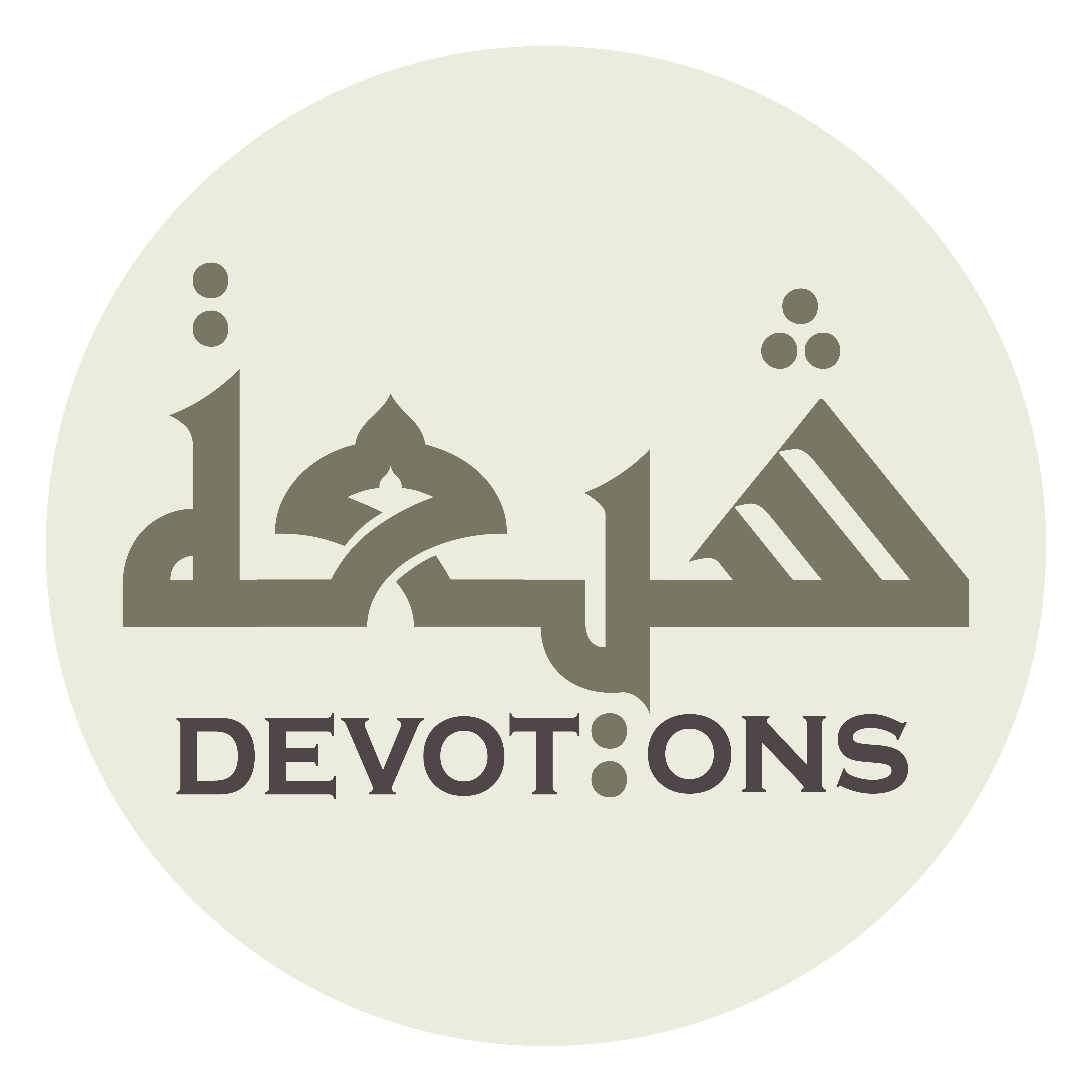 اَللَّهُمَّ صَلِّ عَلَى مُحَمَّدٍ وَ آلِ مُحَمَّدٍ

allāhumma ṣalli `alā muḥammadin wa āli muḥammad

O' Allāh send Your blessings on Muhammad and the family of Muhammad.
Munajat 13 - Sahifat Sajjadiyyah
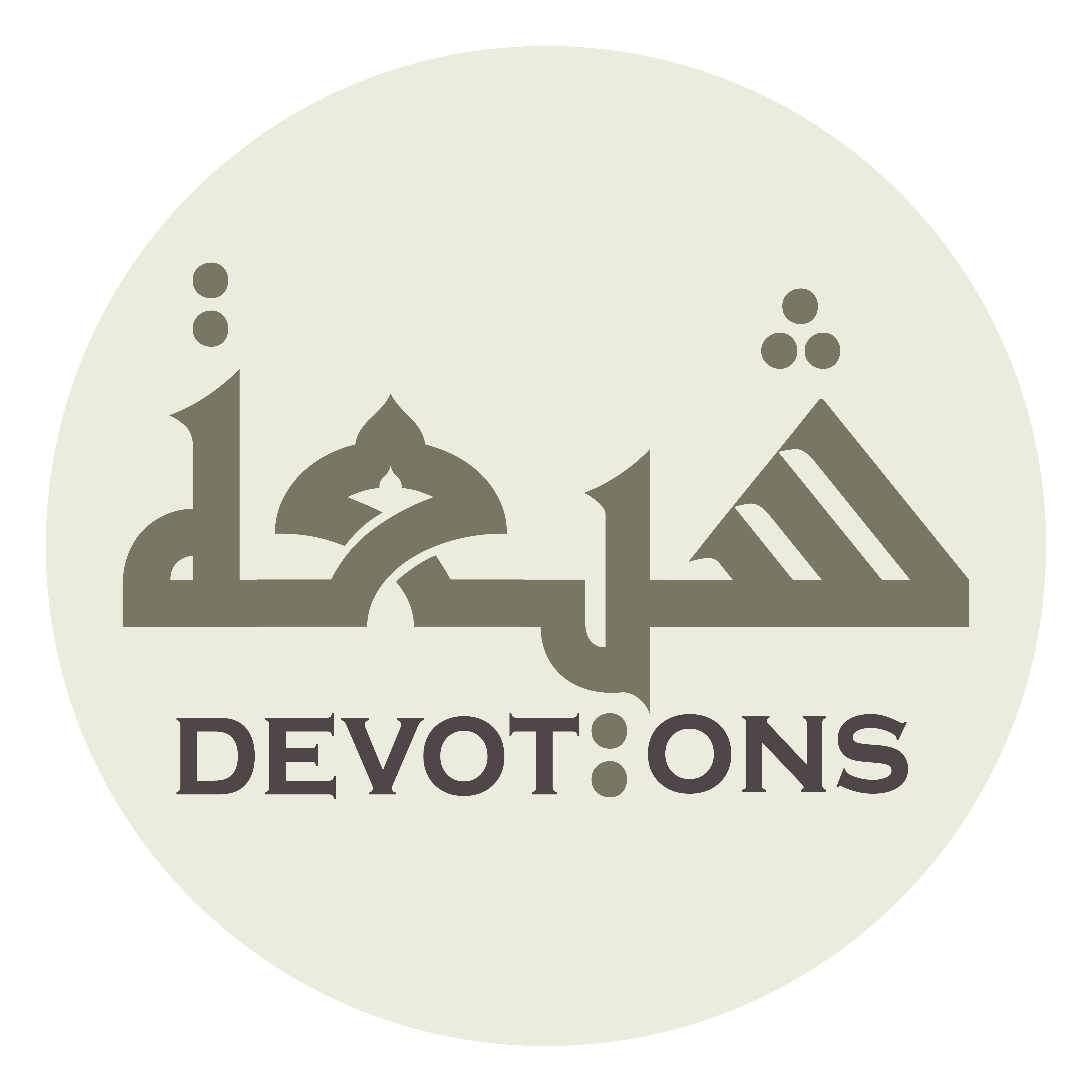 بِسْمِ اللَّـهِ الرَّحْمَـٰنِ الرَّحِيمِ

bismillāhir raḥmānir raḥīm

In the Name of Allah, the All-beneficent, the All-merciful
Munajat 13 - Sahifat Sajjadiyyah
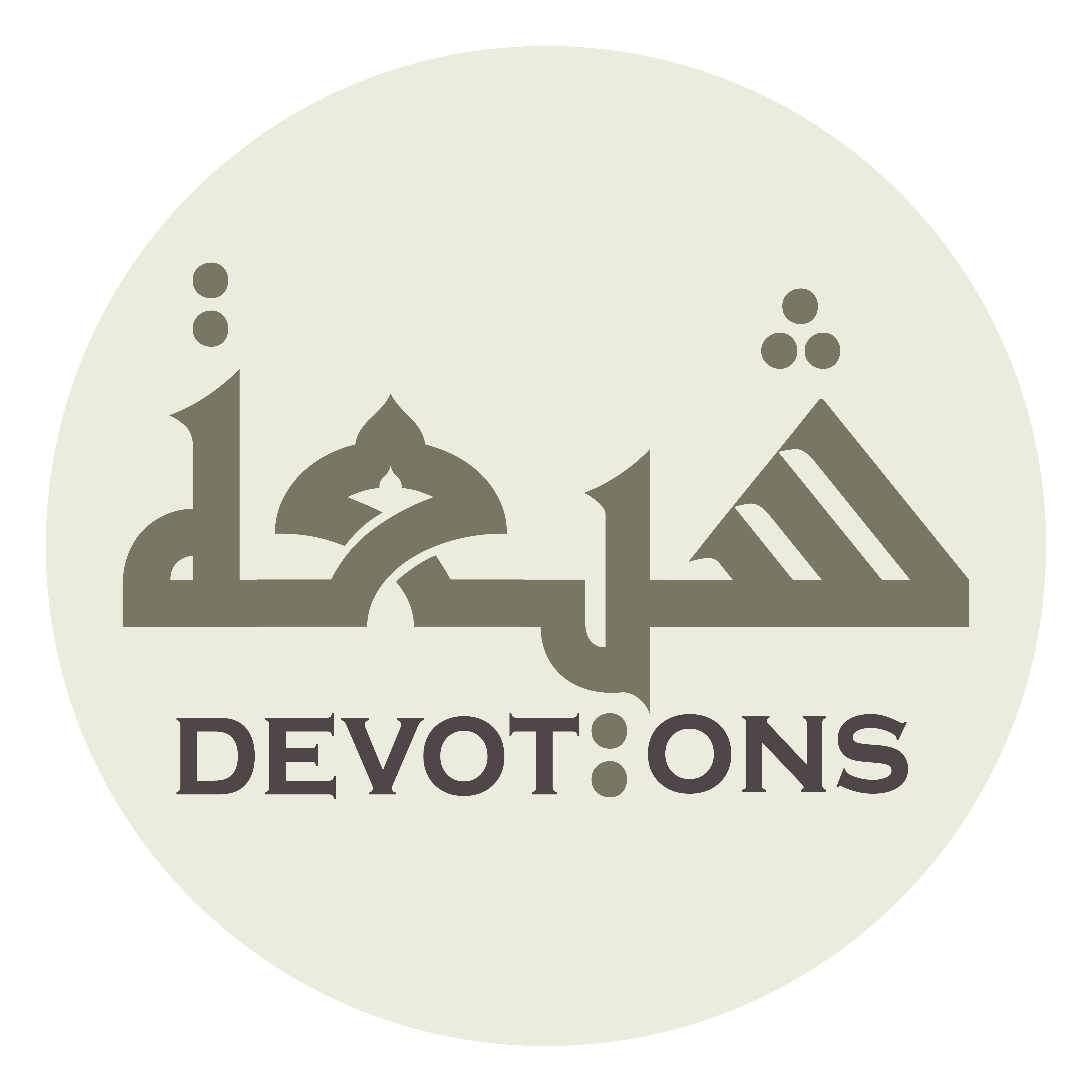 إِلٰهِيْ لَوْلَا الْوَاجِبُ مِنْ قَبُولِ أَمْرِكَ

ilāhī lawlal wājibu min qabūli amrik

My God, were it not incumbent to accept Your command,
Munajat 13 - Sahifat Sajjadiyyah
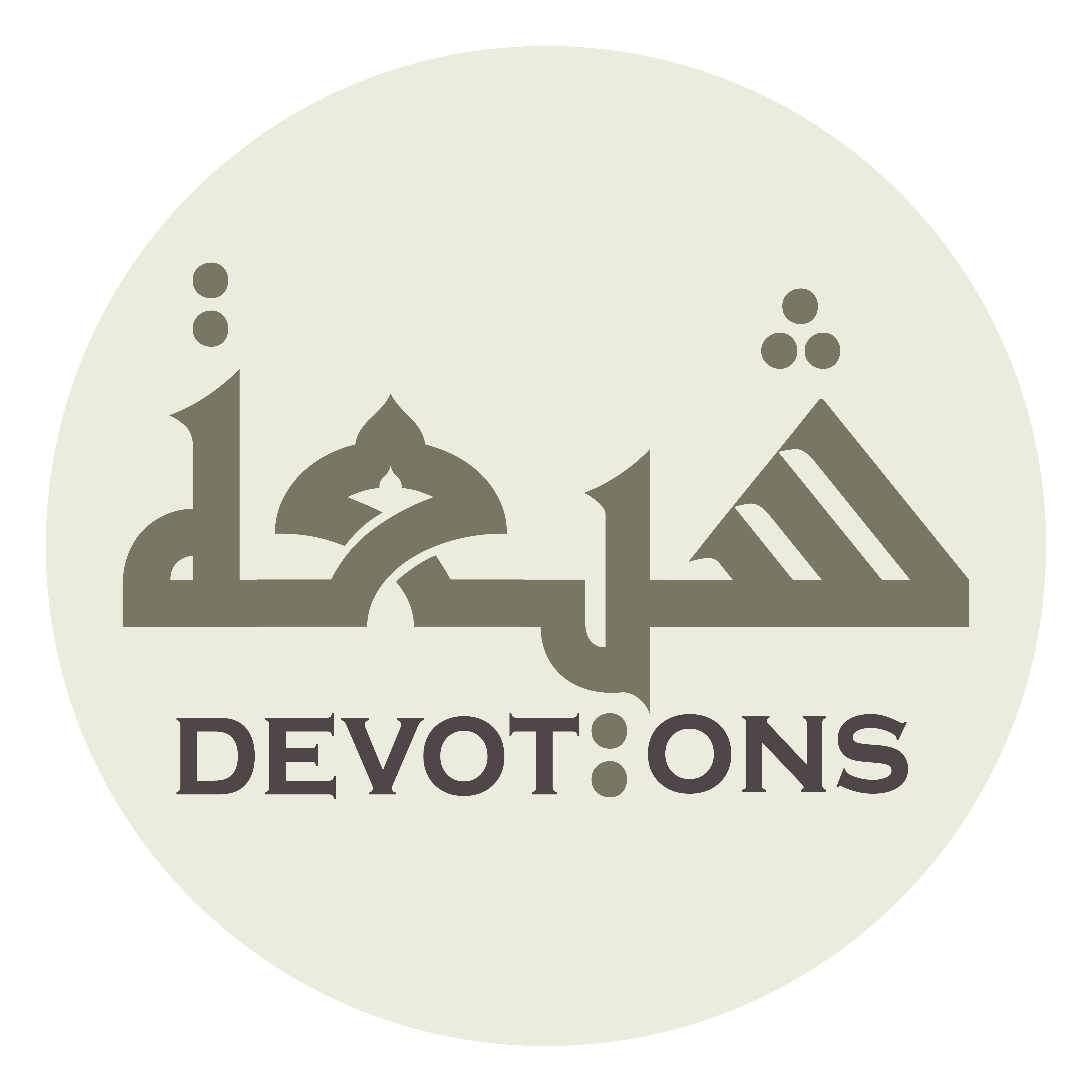 لَنَزَّهْتُكَ مِنْ ذِكْرِيْ إِيَّاكَ

lanazzahtuka min dhikrī iyyāk

I would declare You far too exalted for me to remember You.
Munajat 13 - Sahifat Sajjadiyyah
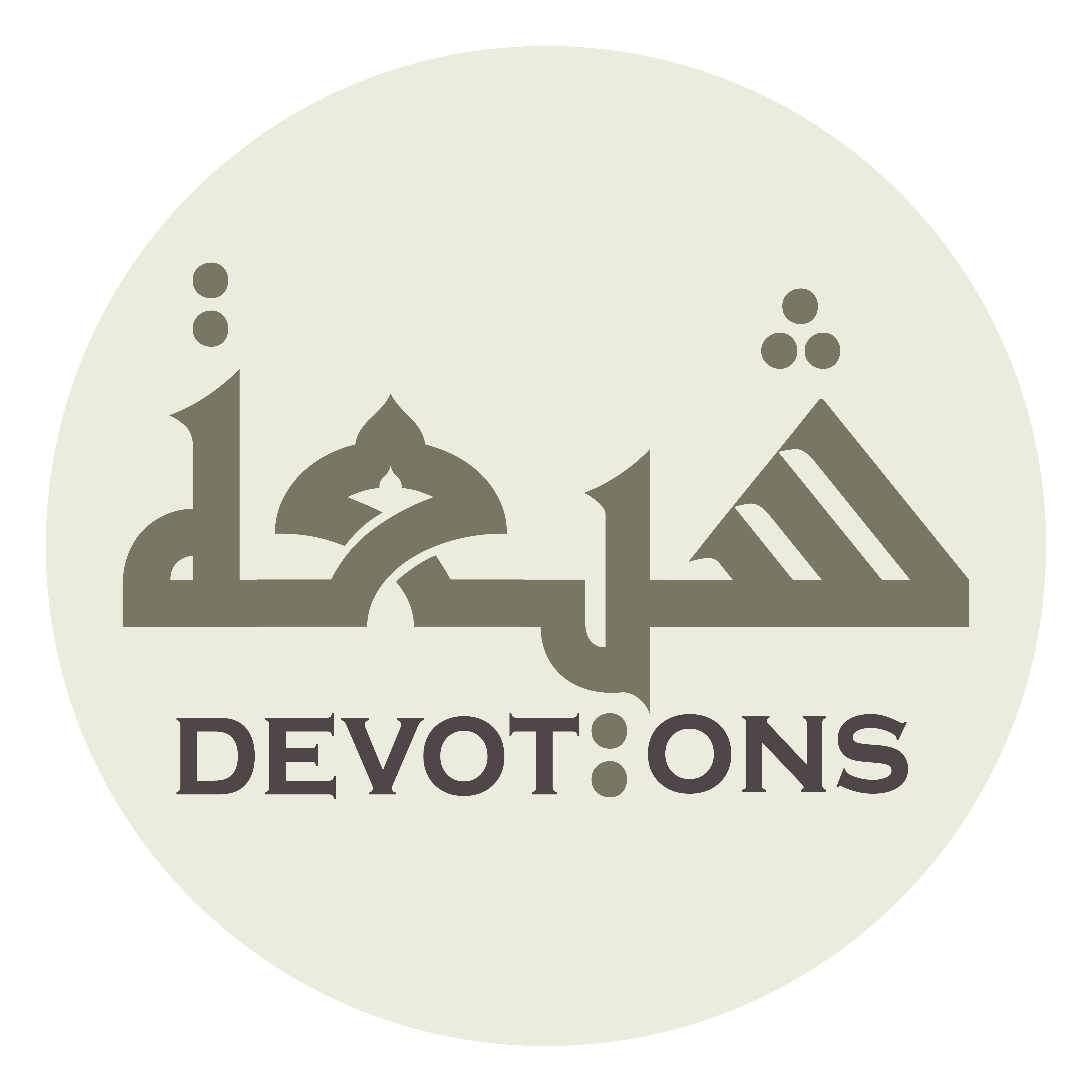 عَلَى أَنَّ ذِكْرِيْ لَكَ بِقَدْرِيْ لَا بِقَدْرِكَ

`alā anna dhikrī laka biqadrī lā biqadrik

However, I remember You in my measure, not in Your measure,
Munajat 13 - Sahifat Sajjadiyyah
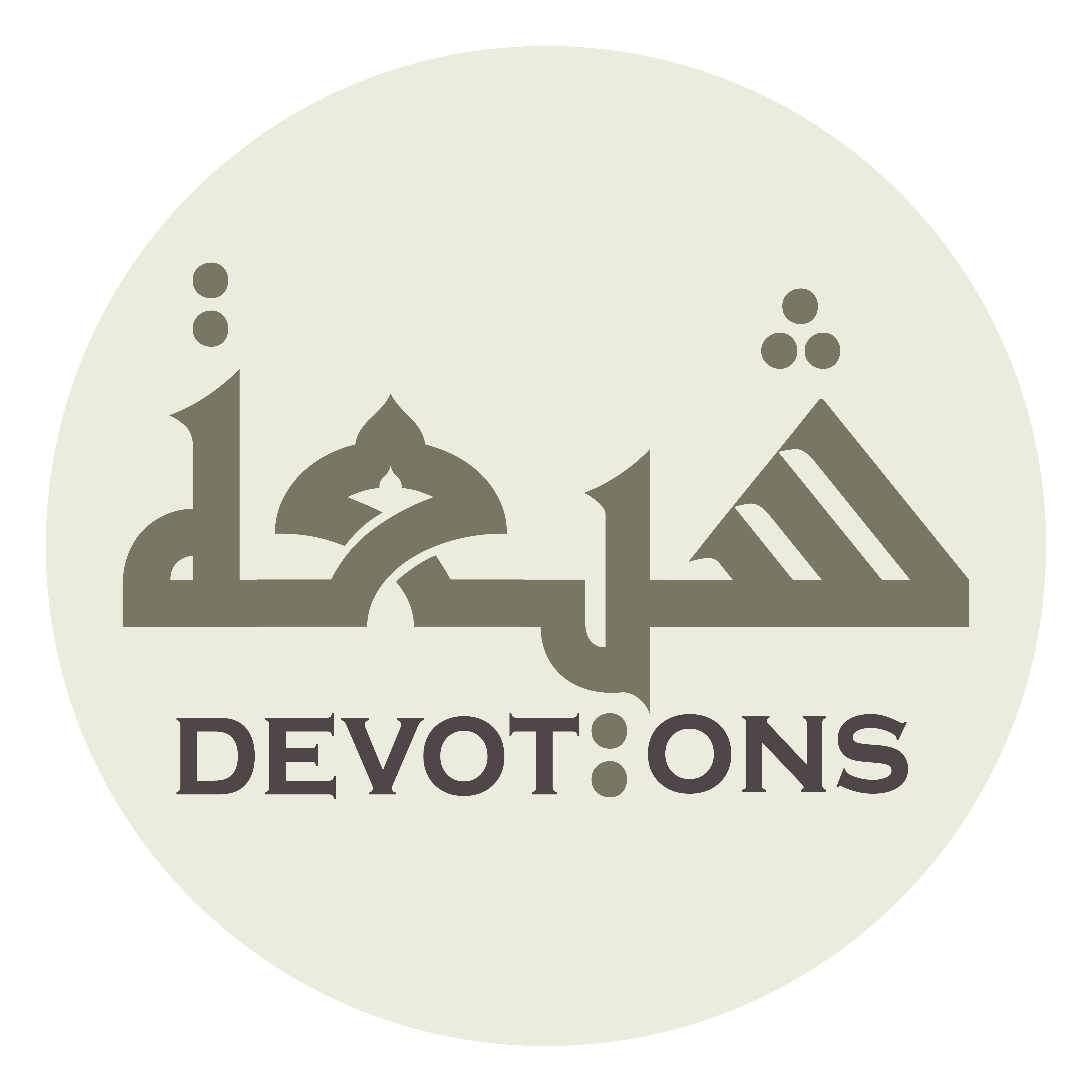 وَمَا عَسَىٰ أَنْ يَبْلُغَ مِقْدَارِيْ حَتَّى أُجْعَلَ مَحَلًّا لِتَقْدِيسِكَ

wamā `asā an yablugha miqdārī ḥattā uj`ala maḥallan litaqdīsik

and my scope can hardly reach the point where I may be a locus for calling You holy!
Munajat 13 - Sahifat Sajjadiyyah
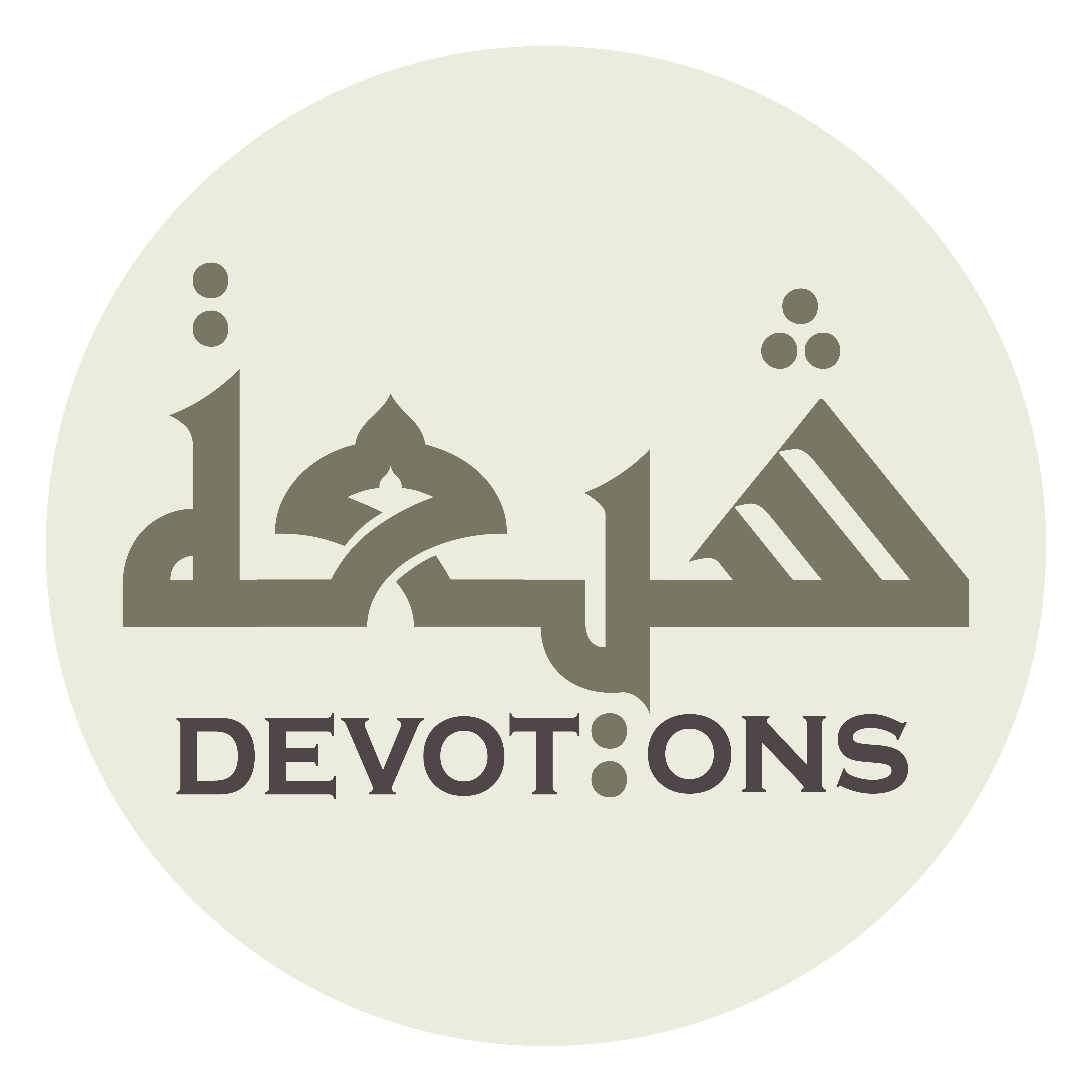 وَمِنْ أَعْظَمِ النِّعَمِ عَلَيْنَا جَرَيَانُ ذِكْرِكَ عَلَى أَلْسِنَتِنَا

wamin a`ẓamin ni`ami `alaynā jarayānu dhikrika `alā alsinatinā

Among Your greatest favors to us is the running of Your remembrance across our tongues
Munajat 13 - Sahifat Sajjadiyyah
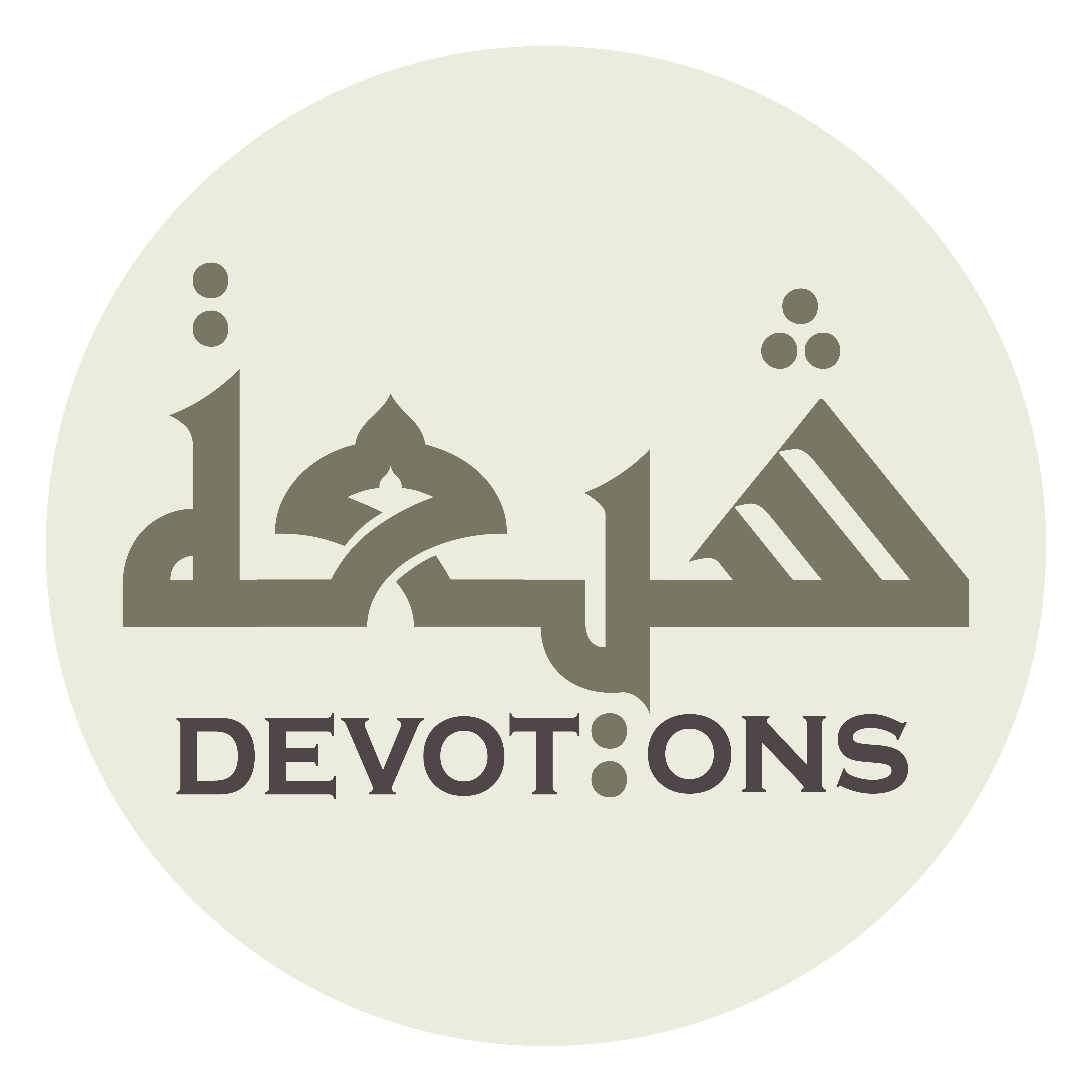 وَإِذْنُكَ لَنَا بِدُعَائِكَ وَتَنْزِيهِكَ وَتَسْبِيحِكَ

wa-idhnuka lanā bidu`ā-ika watanzīhika watasbīḥik

and Your permission to us to supplicate You, declare You exalted, and call You holy!
Munajat 13 - Sahifat Sajjadiyyah
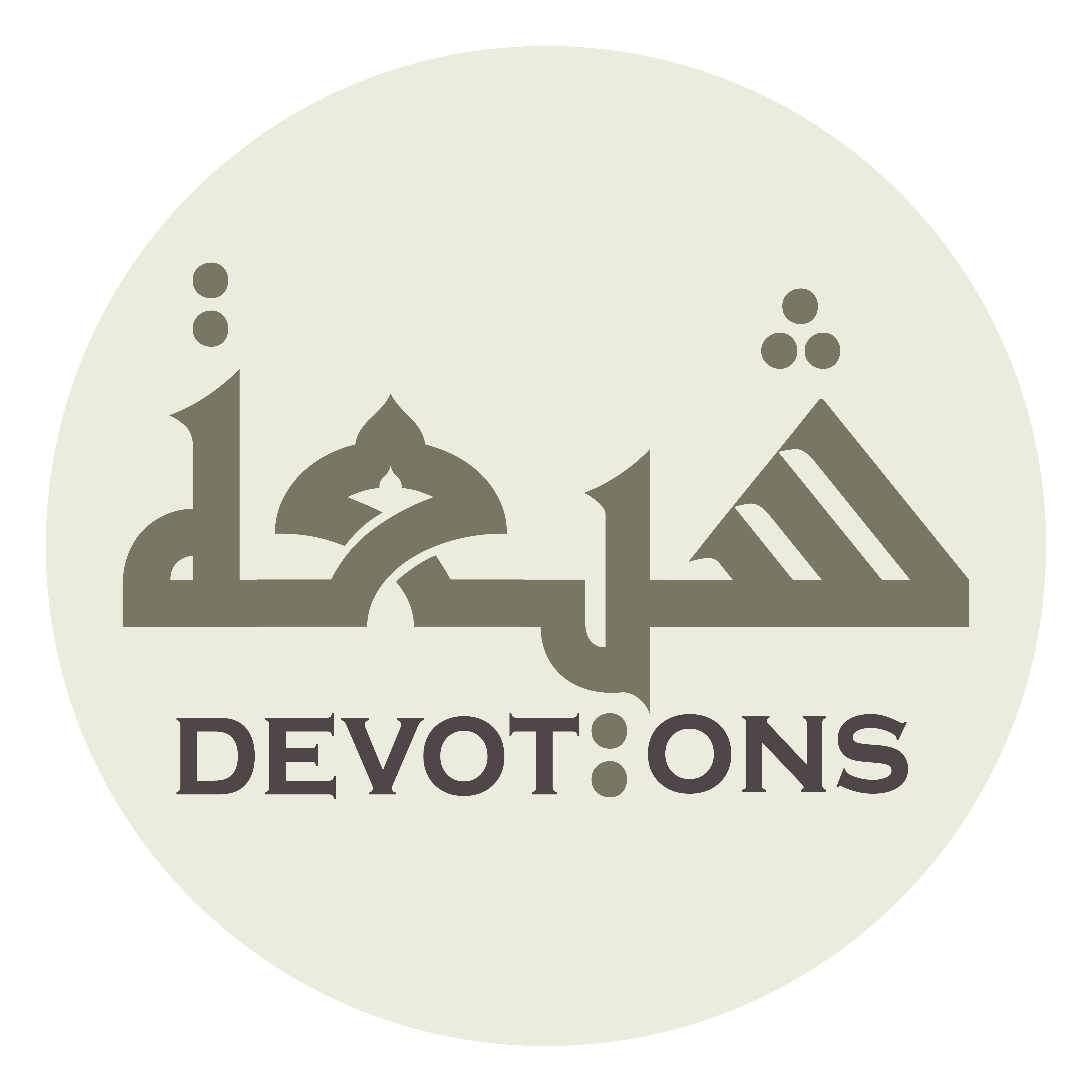 إِلٰهِيْ فَأَلْهِمْنَا ذِكْرَكَ فِيْ الْخَلاءِ وَالْمَلَاءِ

ilāhī fa-alhimnā dhikraka fil khalā-i walmalā

My God, inspire with Your remembrance alone and in assemblies,
Munajat 13 - Sahifat Sajjadiyyah
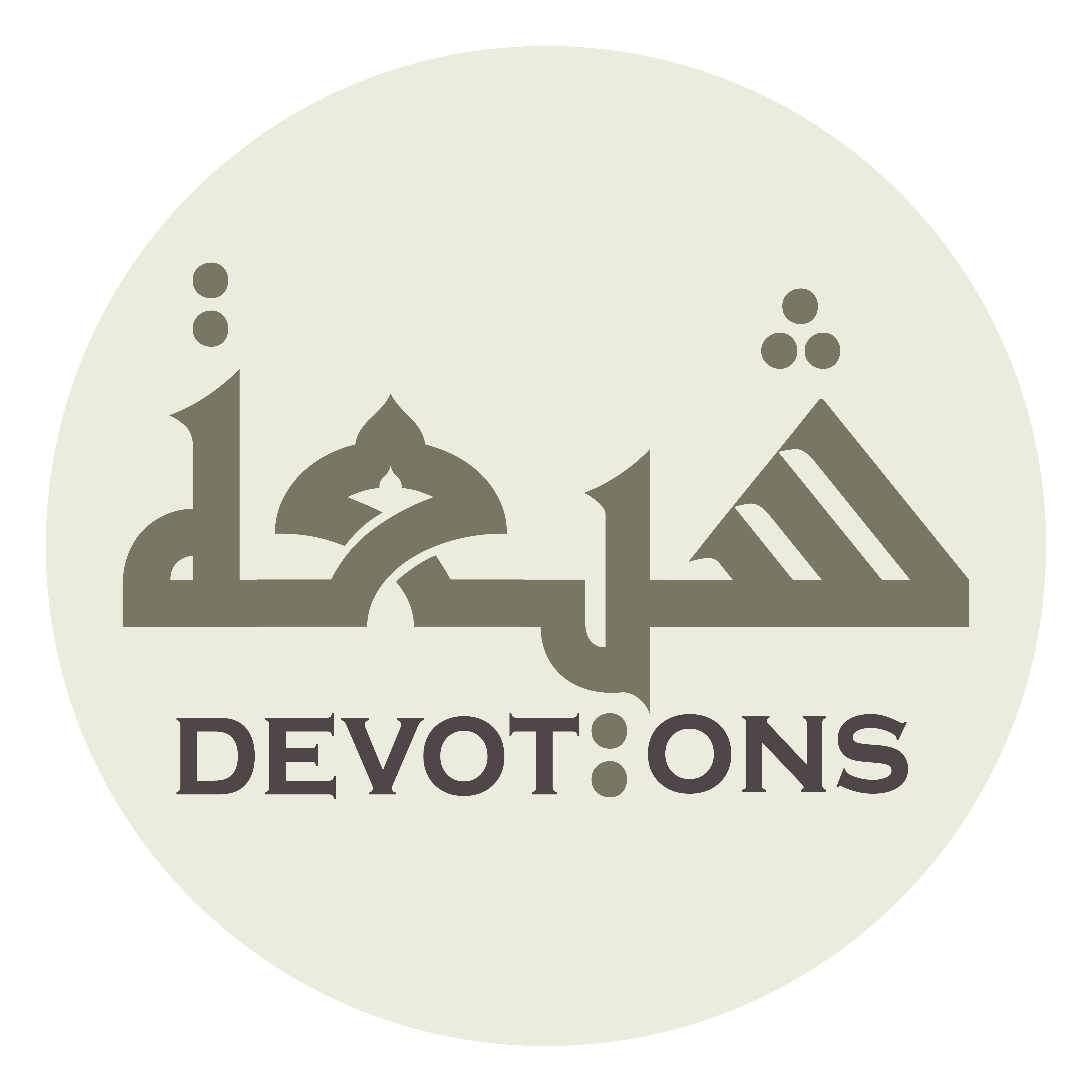 وَاللَّيْلِ وَالنَّهَارِ

wal layli wan nahār

by night and day,
Munajat 13 - Sahifat Sajjadiyyah
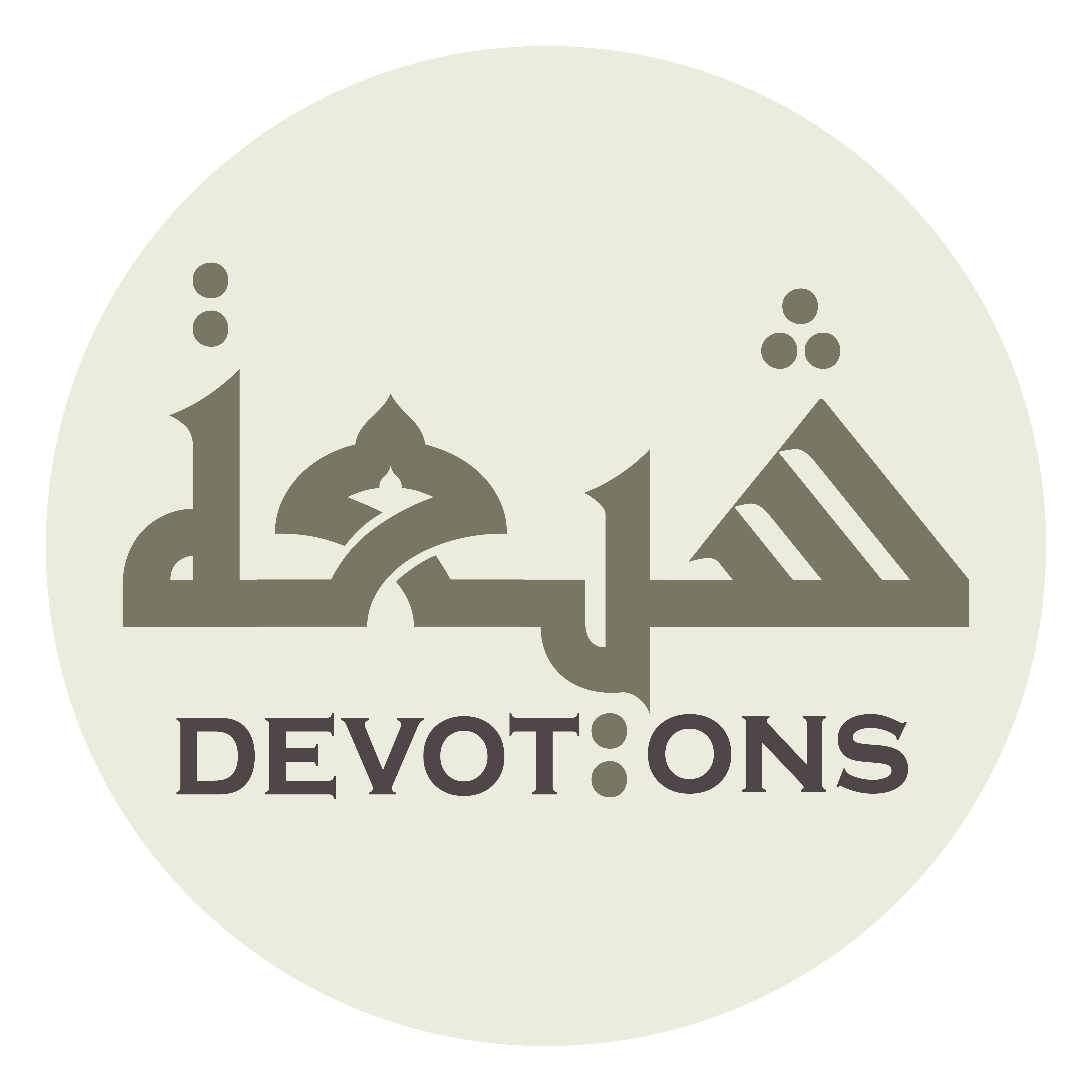 وَالْاِعْلاَنِ وَالْاِسْرَارِ

wal-i`lāni wal-isrār

publicly and secretly,
Munajat 13 - Sahifat Sajjadiyyah
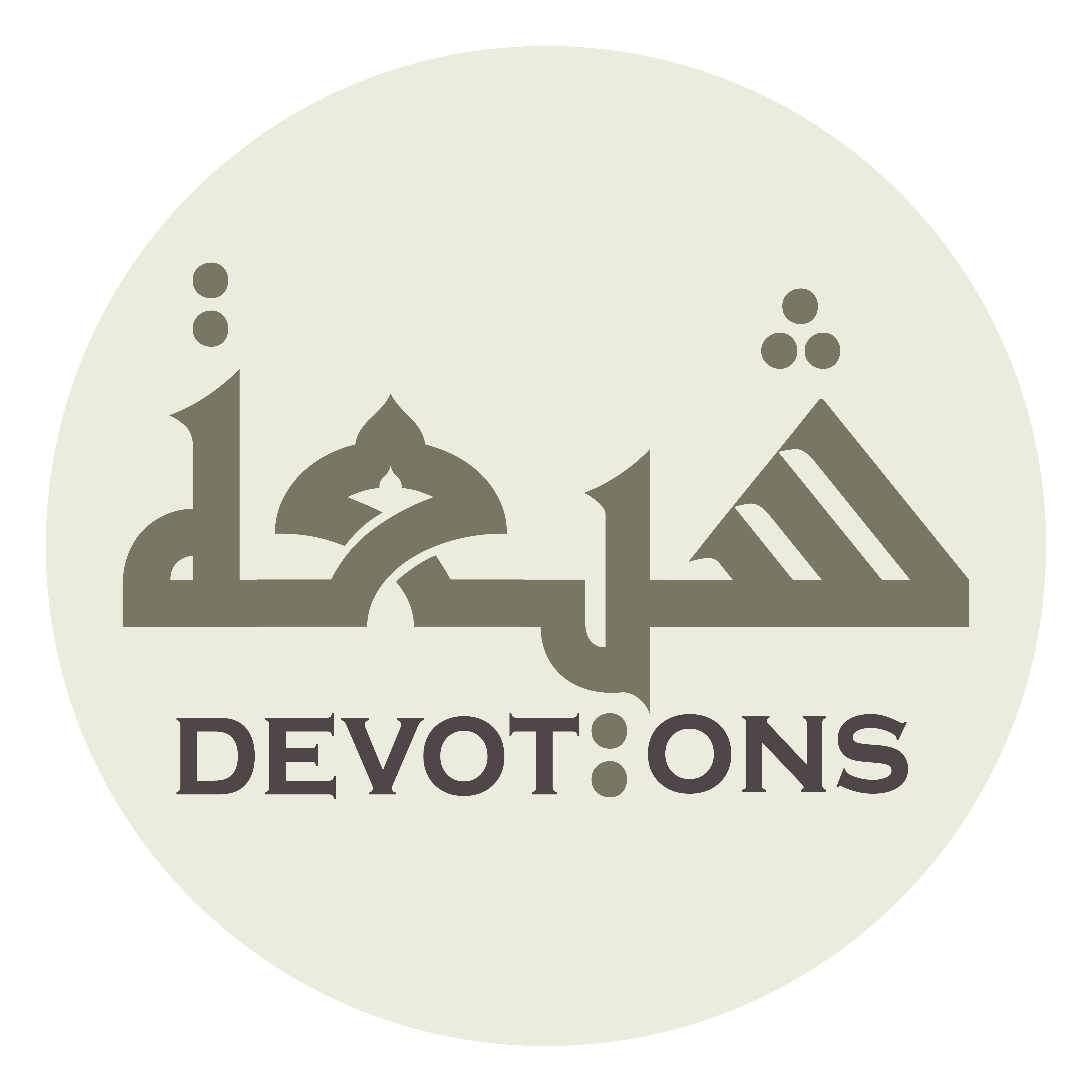 وَْفِيْ السَّرَّاءِ وَالضَّرَّاءِ

wafis sarrā-i waḍ ḍarrā

in prosperity and adversity!
Munajat 13 - Sahifat Sajjadiyyah
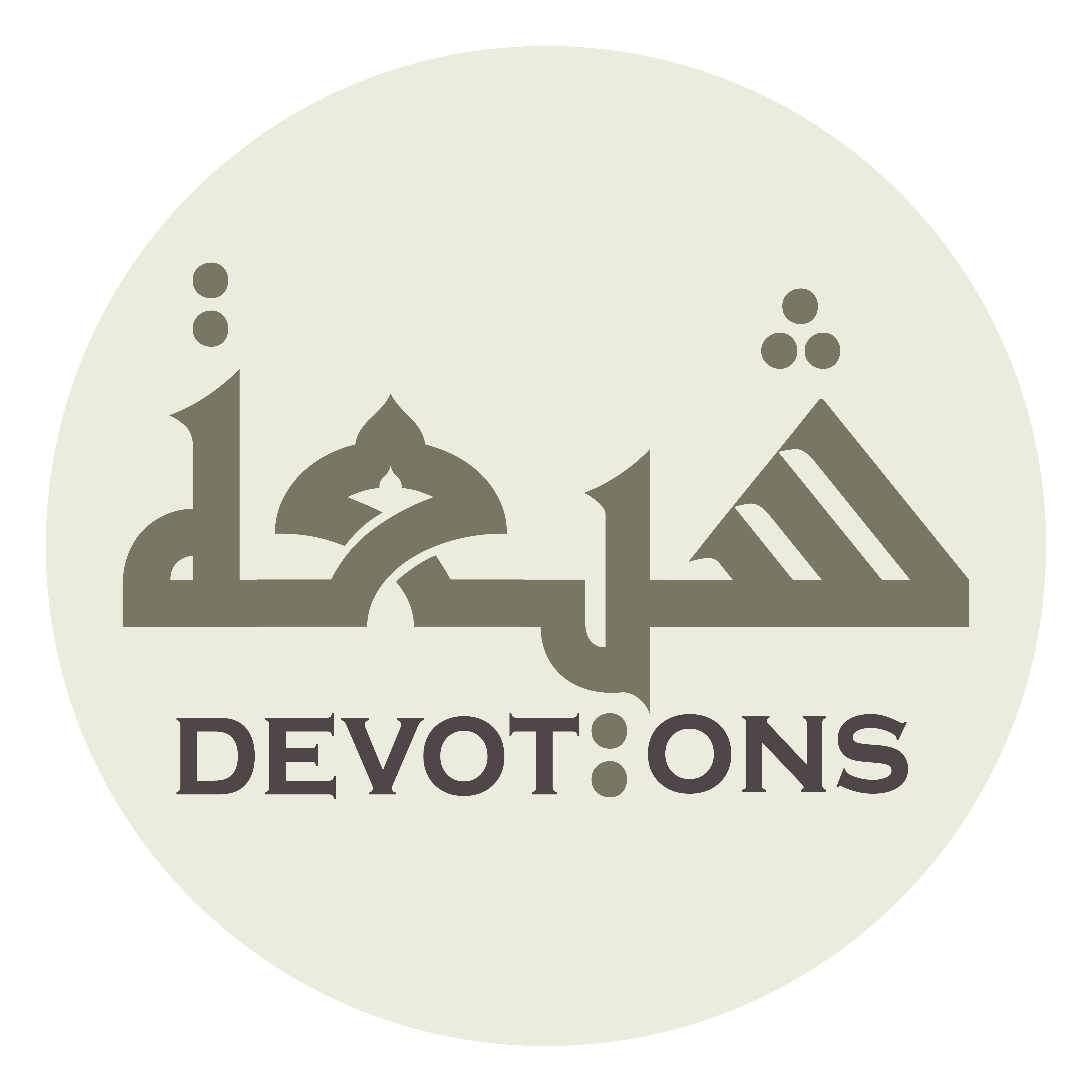 وَ آنِسْنَا بِالذِّكْرِ الْخَفِيِّ

wa ānisnā bidhhikril khafiyy

Make us intimate with silent remembrance,
Munajat 13 - Sahifat Sajjadiyyah
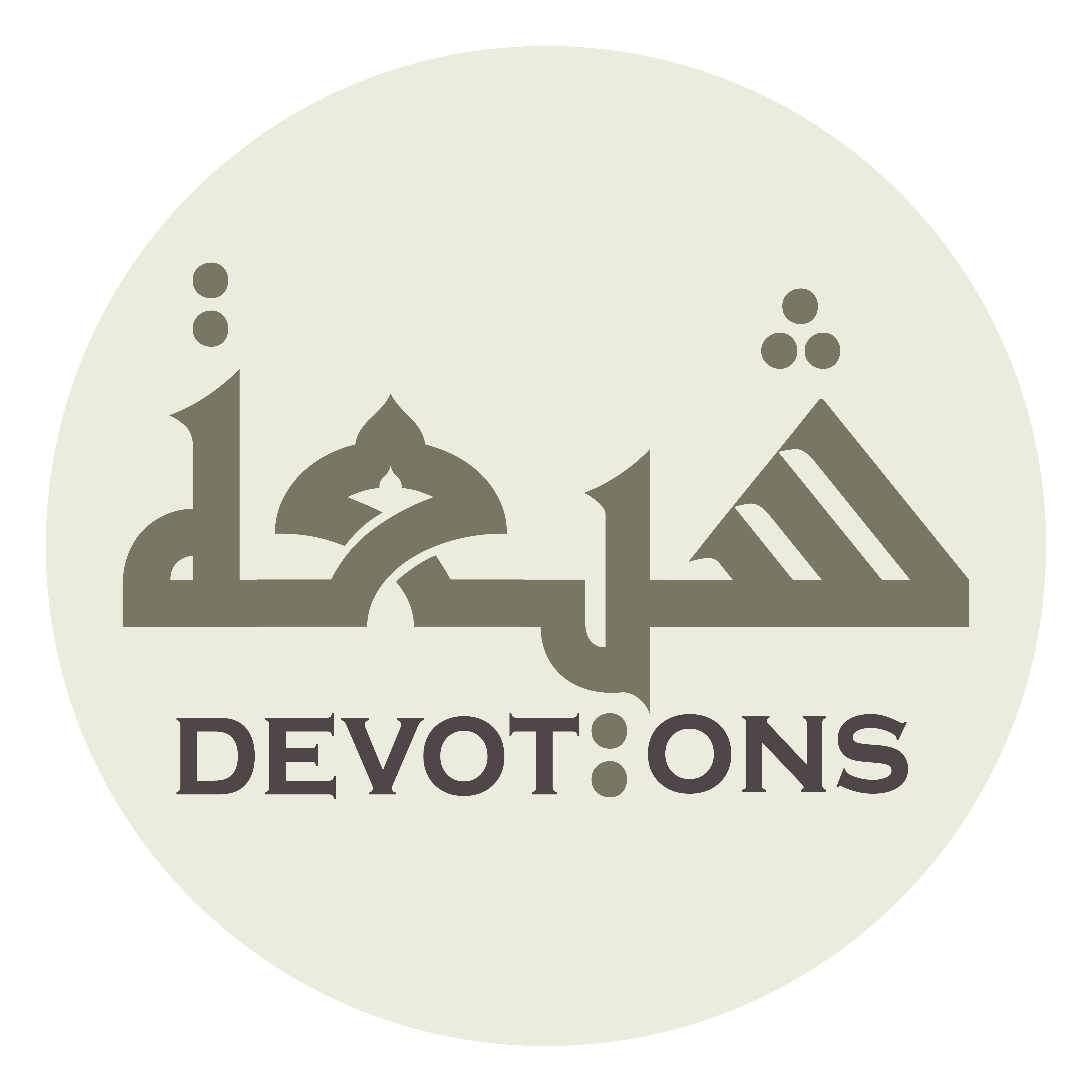 وَاسْتَعْمِلْنَا بِالْعَمَلِ الزَّكِيِّ

wasta`milnā bil `amaliz zakiyy

employ us in purified works
Munajat 13 - Sahifat Sajjadiyyah
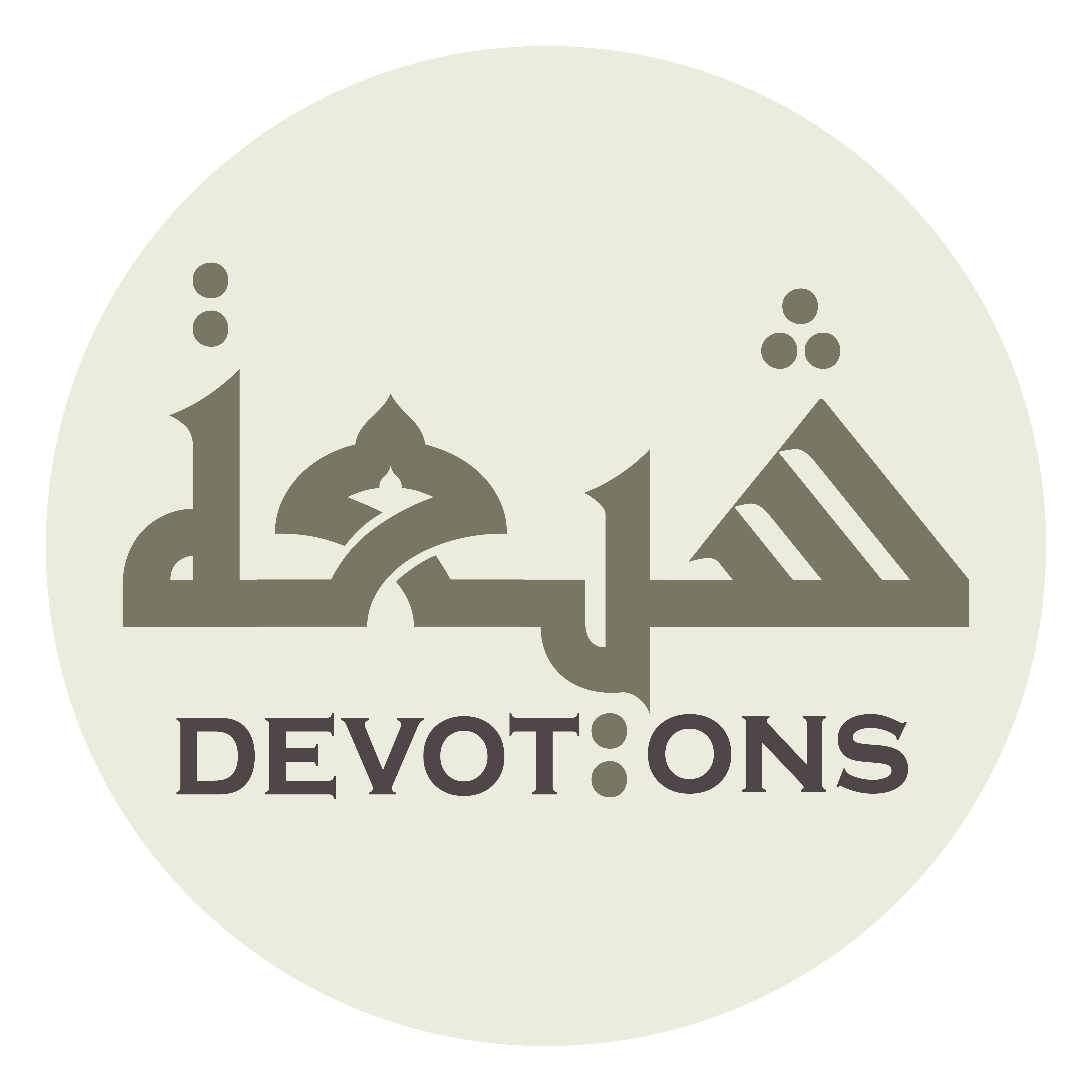 وَالسَّعْيِ الْمَرْضِيِّ

was sa`yil mar-ḍiyy

and effort pleasing to You,
Munajat 13 - Sahifat Sajjadiyyah
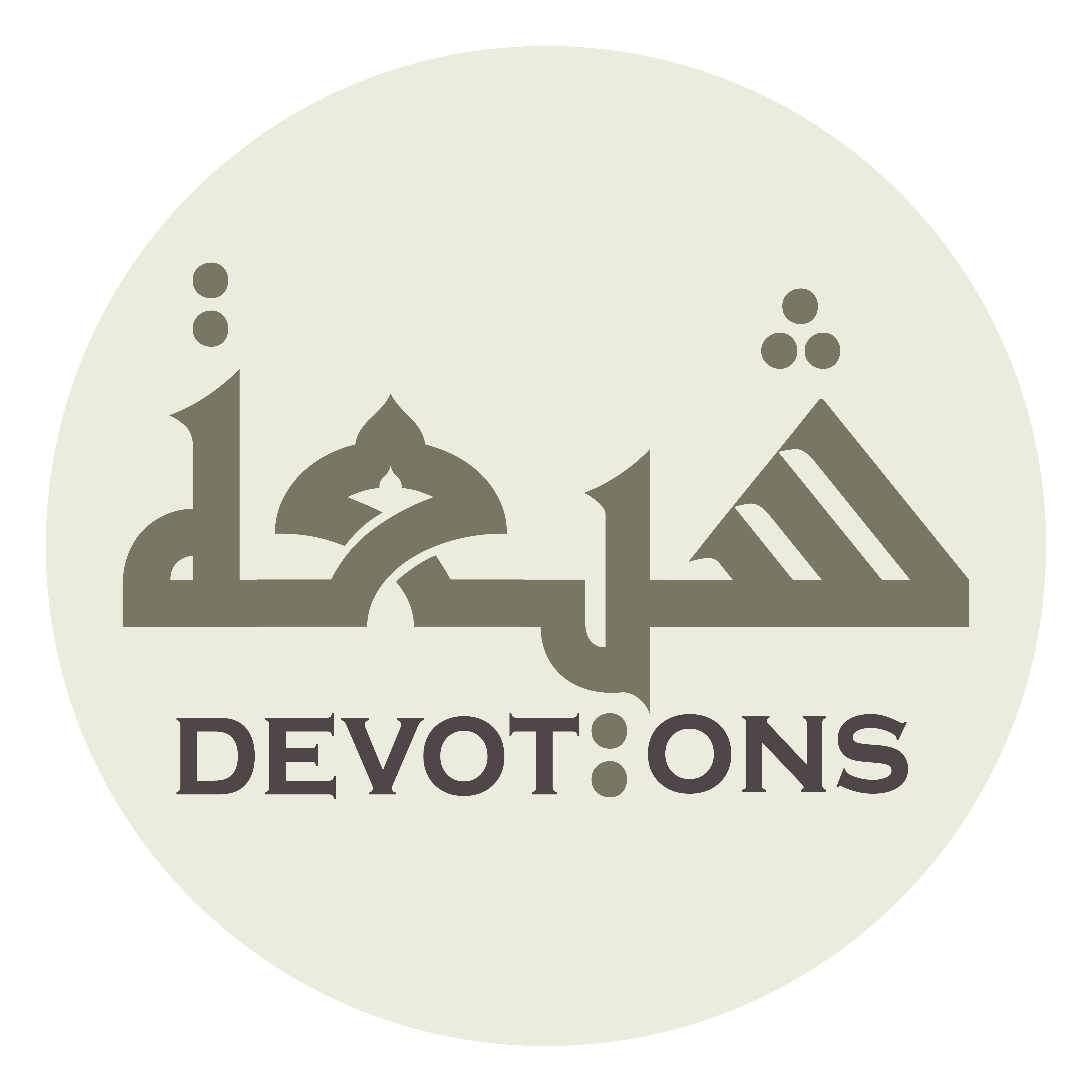 وَجَازِنَا بِالْمِيزَانِ الْوَفِيِّ

wajāzinā bil mīzānil wafiyy

and reward us with the full balance!
Munajat 13 - Sahifat Sajjadiyyah
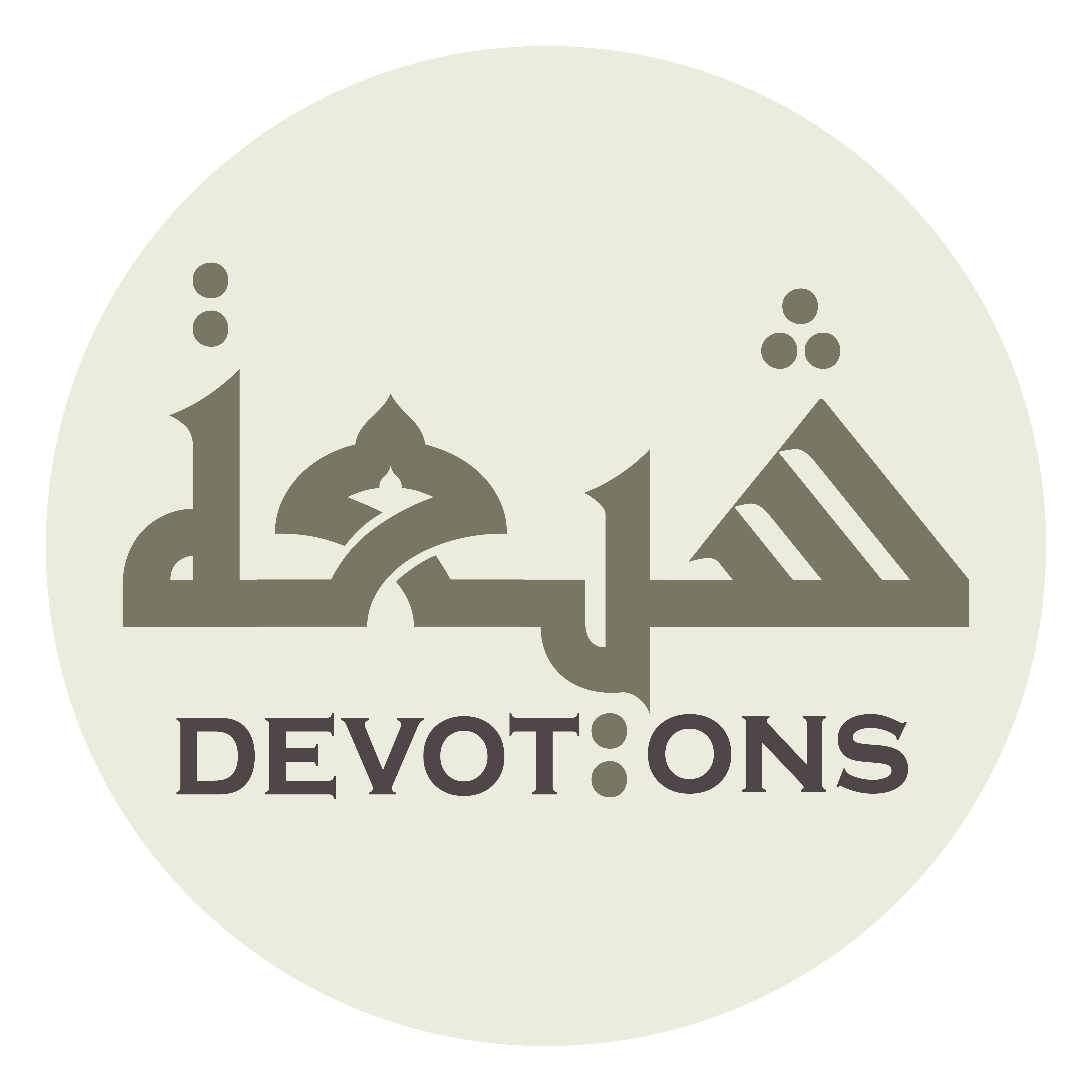 إِلٰهِيْ بِكَ هَامَتِ الْقُلُوبُ الْوَالِهَةُ

ilāhī bika hāmatil qulūbul wālihah

My God, love-mad hearts are enraptured by You,
Munajat 13 - Sahifat Sajjadiyyah
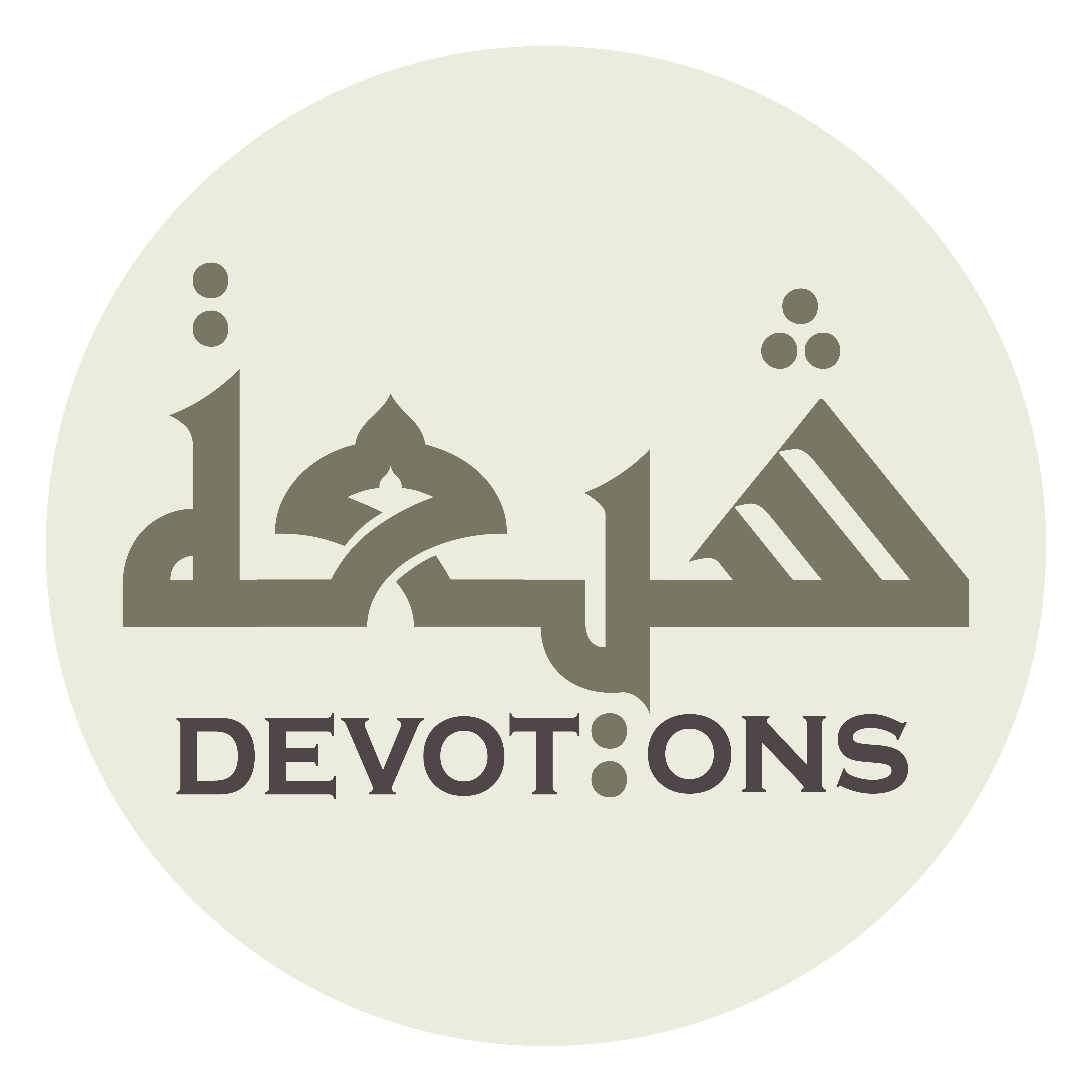 وَعَلَى مَعْرِفَتِكَ جُمِعَتِ الْعُقُولُ الْمُتَبَايِنَةُ

wa`alā ma`rifatika jumi`atil `uqūlul mutabāyinah

disparate intellects are brought together by knowing You,
Munajat 13 - Sahifat Sajjadiyyah
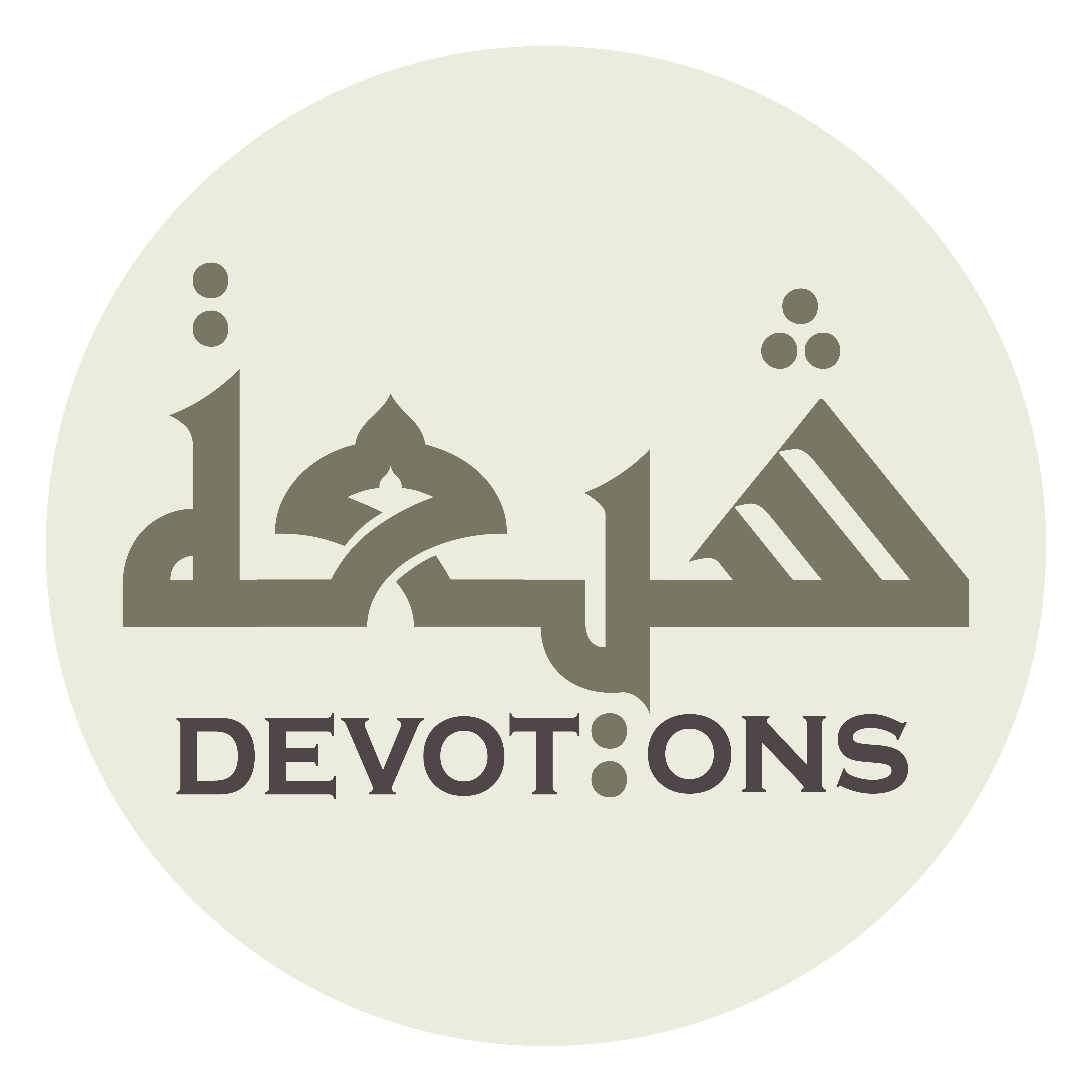 فَلَا تَطْمَئِنُّ الْقُلُوبُ إِلَّا بِذِكْرَاكَ

falā taṭma-innul qulūbu illā bidhikrāk

hearts find no serenity except in remembering You,
Munajat 13 - Sahifat Sajjadiyyah
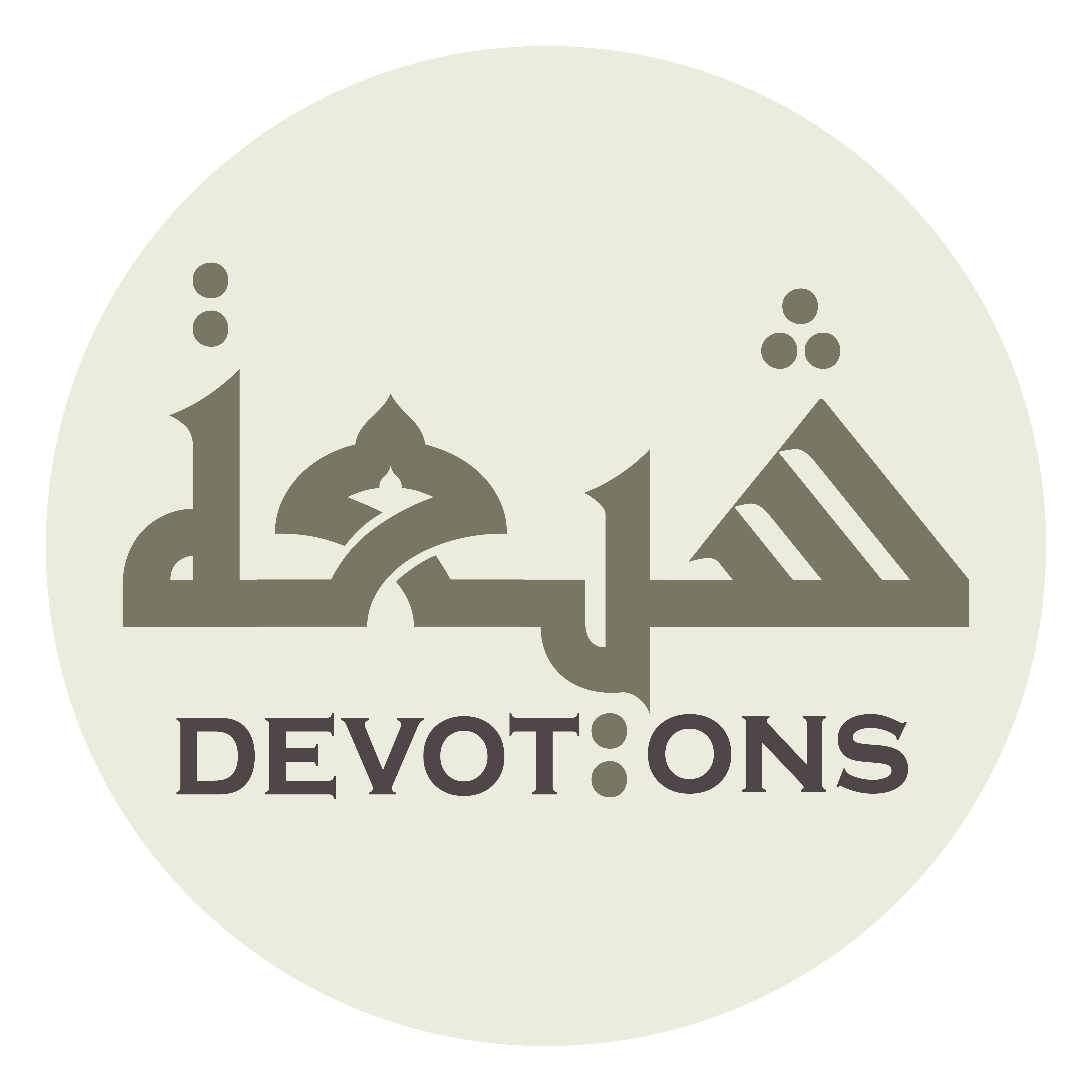 وَلَا تَسْكُنُ النُّفُوسُ إِلَّا عِنْدَ رُؤْيَاكَ

walā taskunun nufūsu illā `inda ru-yāk

and souls find no rest except in seeing You.
Munajat 13 - Sahifat Sajjadiyyah
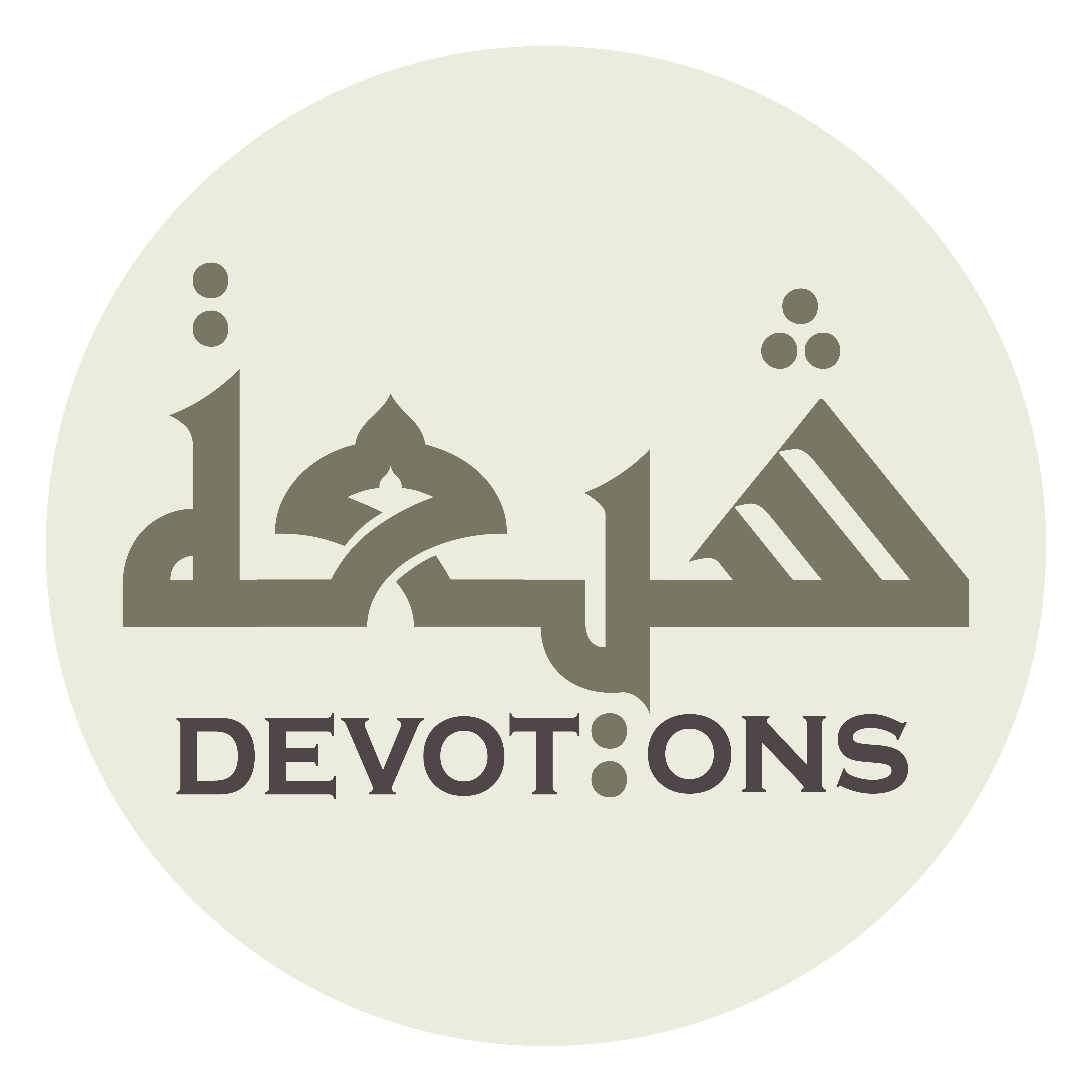 أَنْتَ الْمُسَبَّحُ فِيْ كُلِّ مَكَانٍ

antal musabbaḥu fī kulli makān

You are the glorified in every place,
Munajat 13 - Sahifat Sajjadiyyah
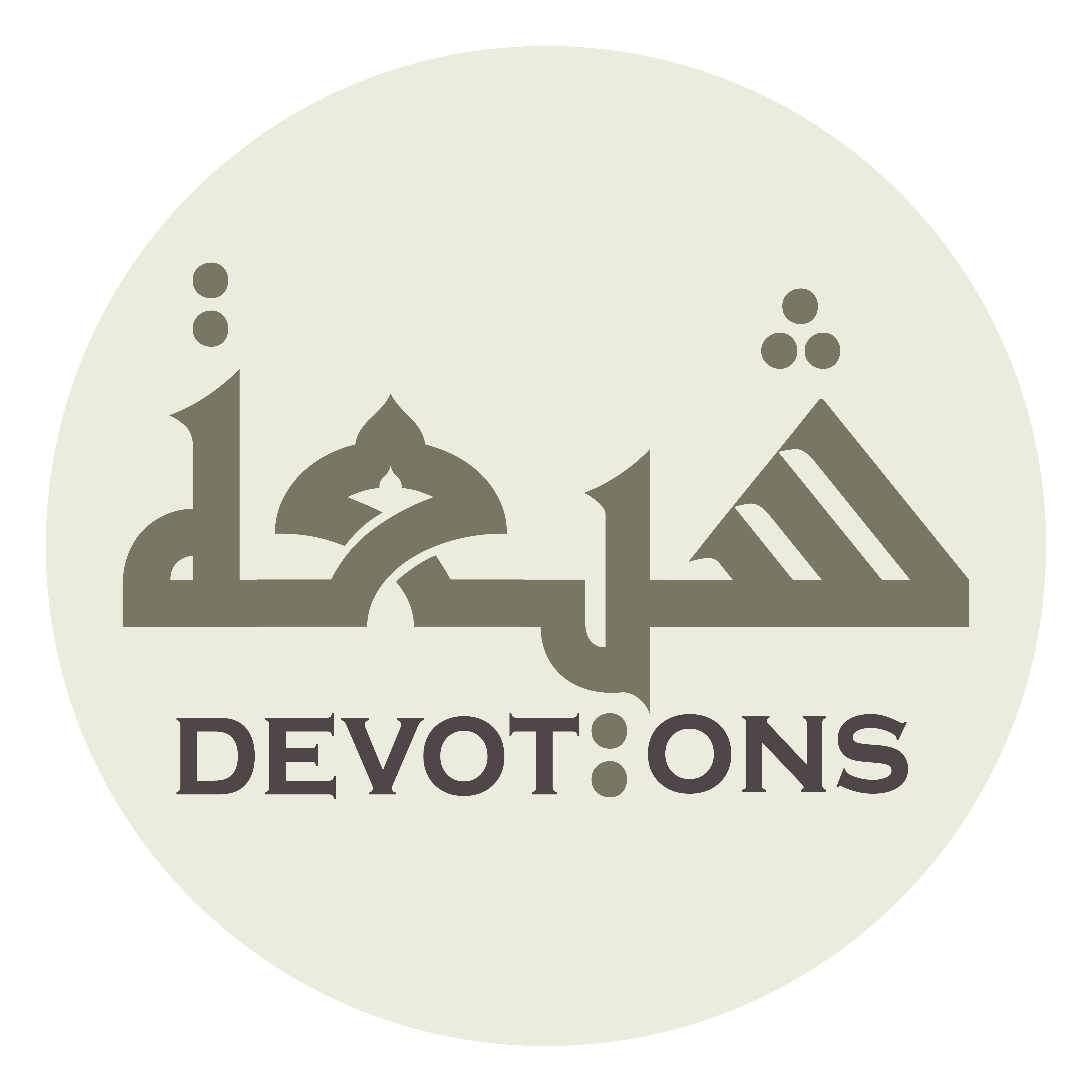 وَالْمَعْبُودُ فِيْ كُلِّ زَمَانٍ

walma`būdu fī kulli zamān

the worshiped at every time,
Munajat 13 - Sahifat Sajjadiyyah
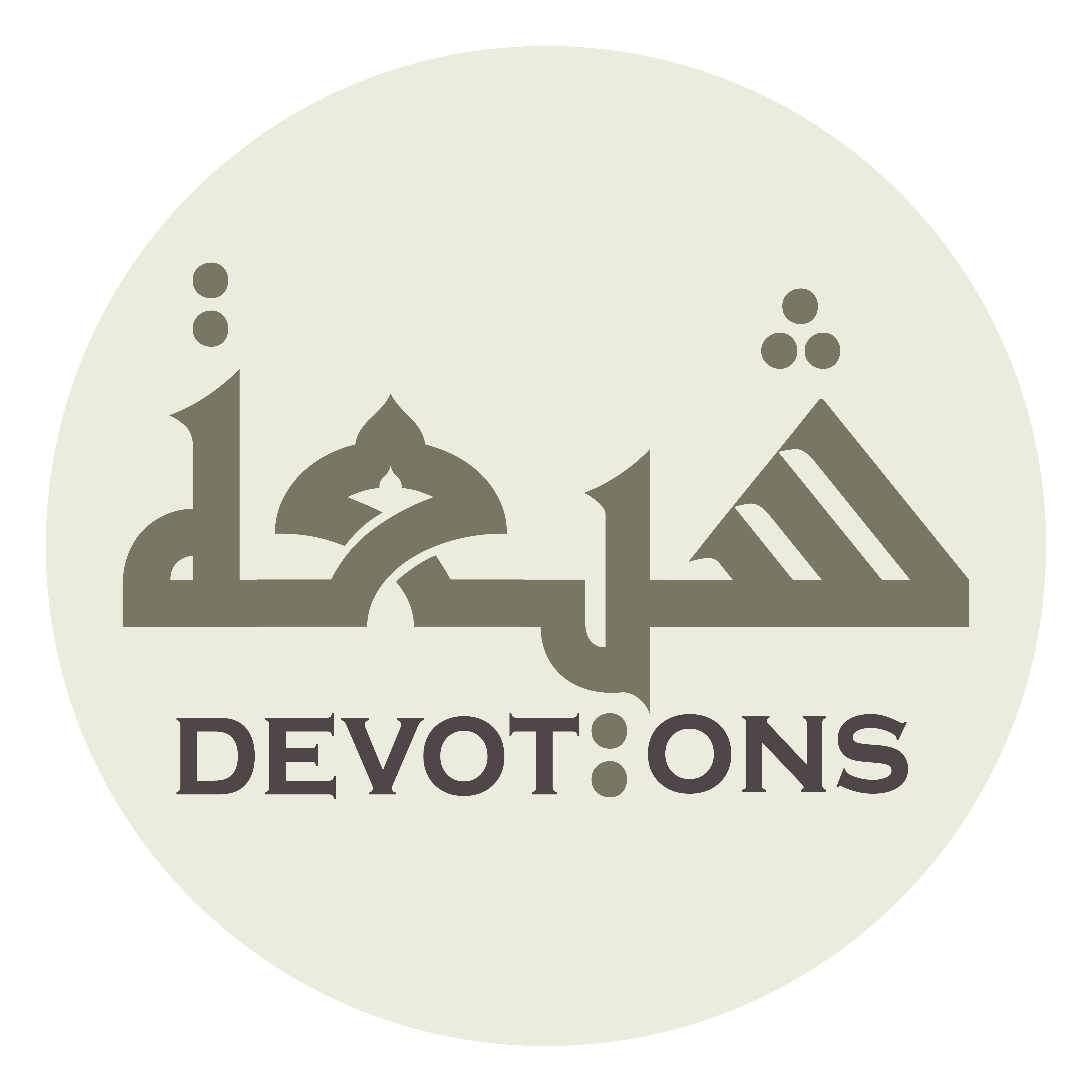 وَالْمَوْجُودُ فِيْ كُلِّ أَوَانٍ

walmawjūdu fī kulli awān

the found at every moment,
Munajat 13 - Sahifat Sajjadiyyah
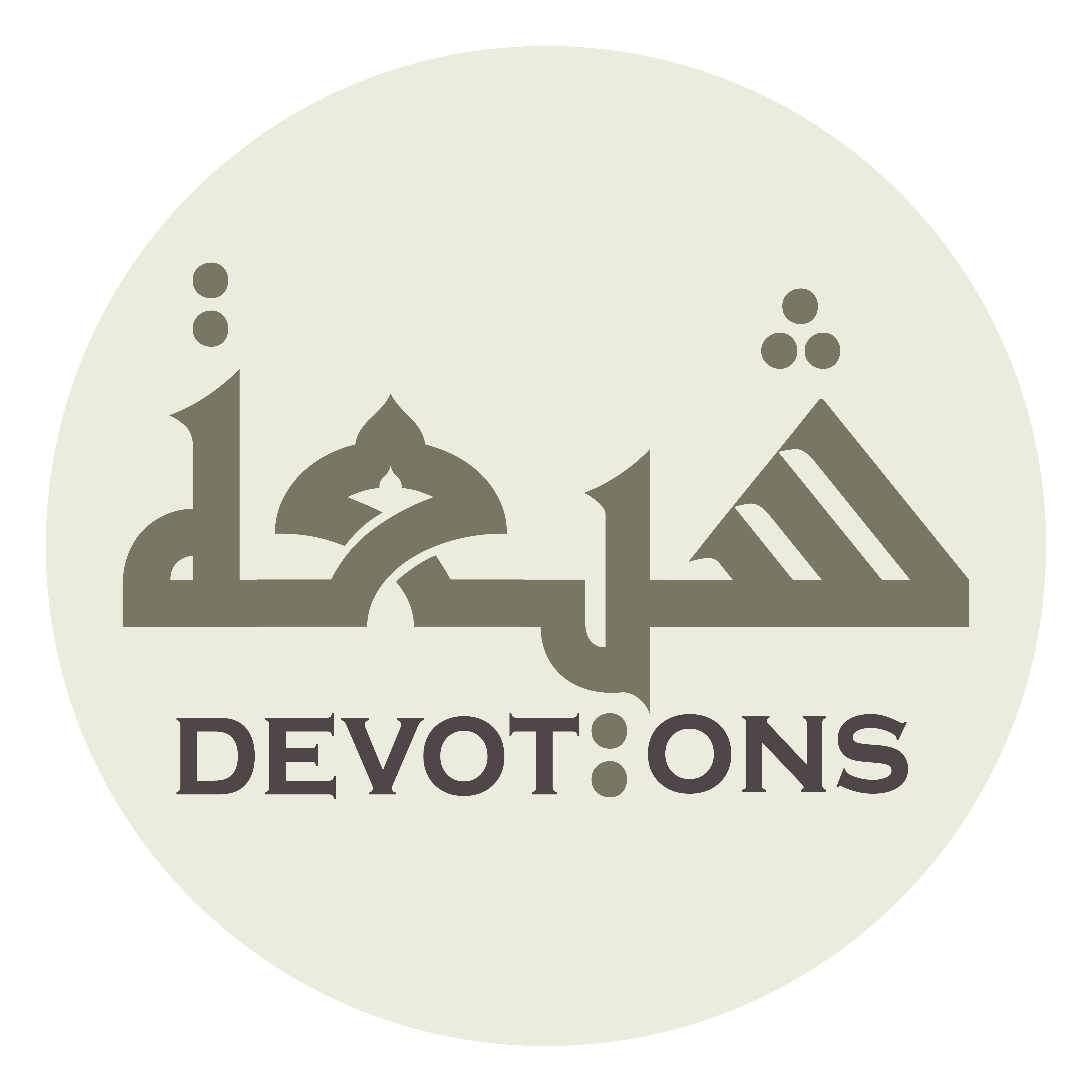 وَالْمَدْعُوُّ بِكُلِّ لِسَانٍ

walmad`uwwu bikulli lisān

the called by every tongue,
Munajat 13 - Sahifat Sajjadiyyah
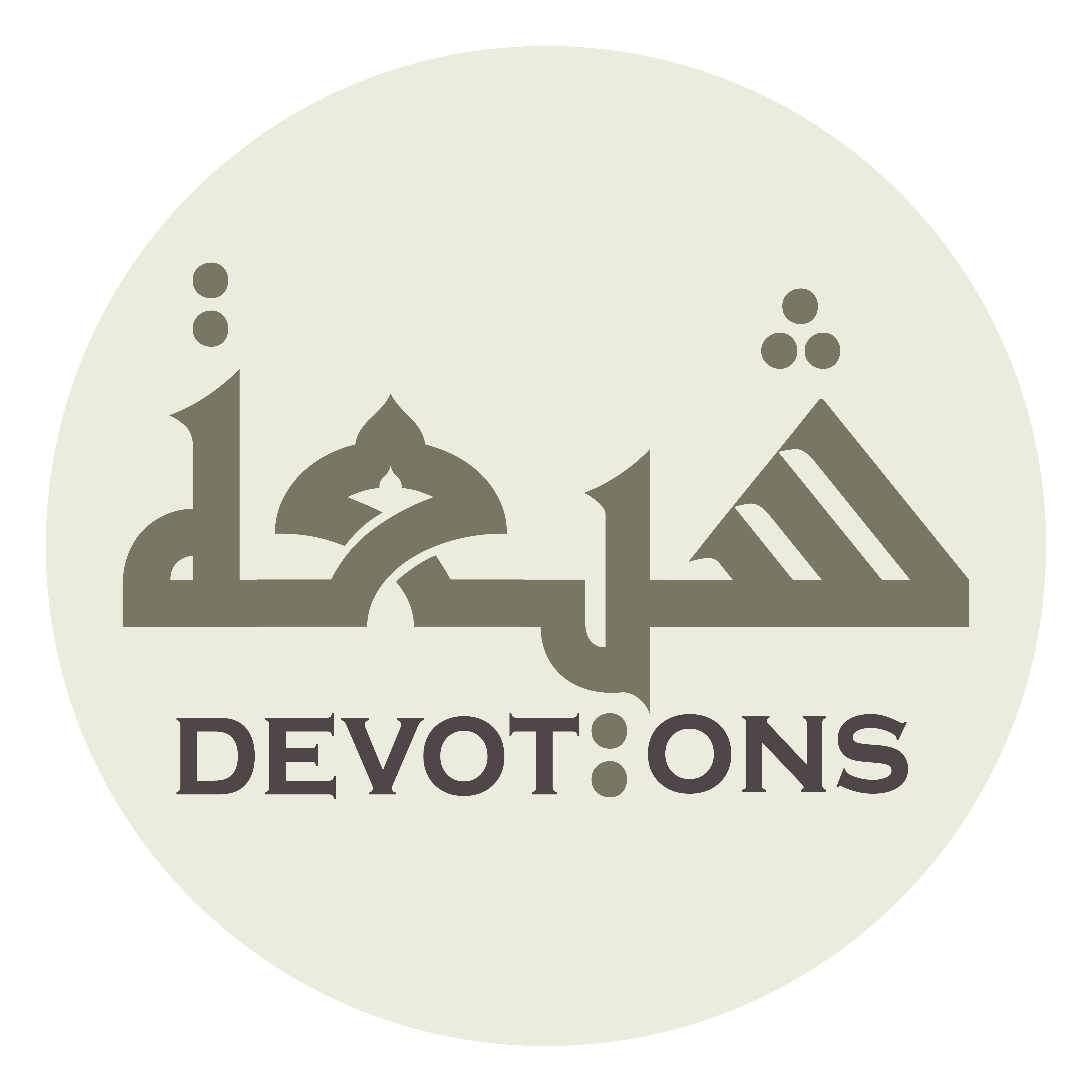 وَالْمُعَظَّمُ فِيْ كُلِّ جَنَانٍ

walmu`aẓẓamu fī kulli janān

and the magnified in every heart!
Munajat 13 - Sahifat Sajjadiyyah
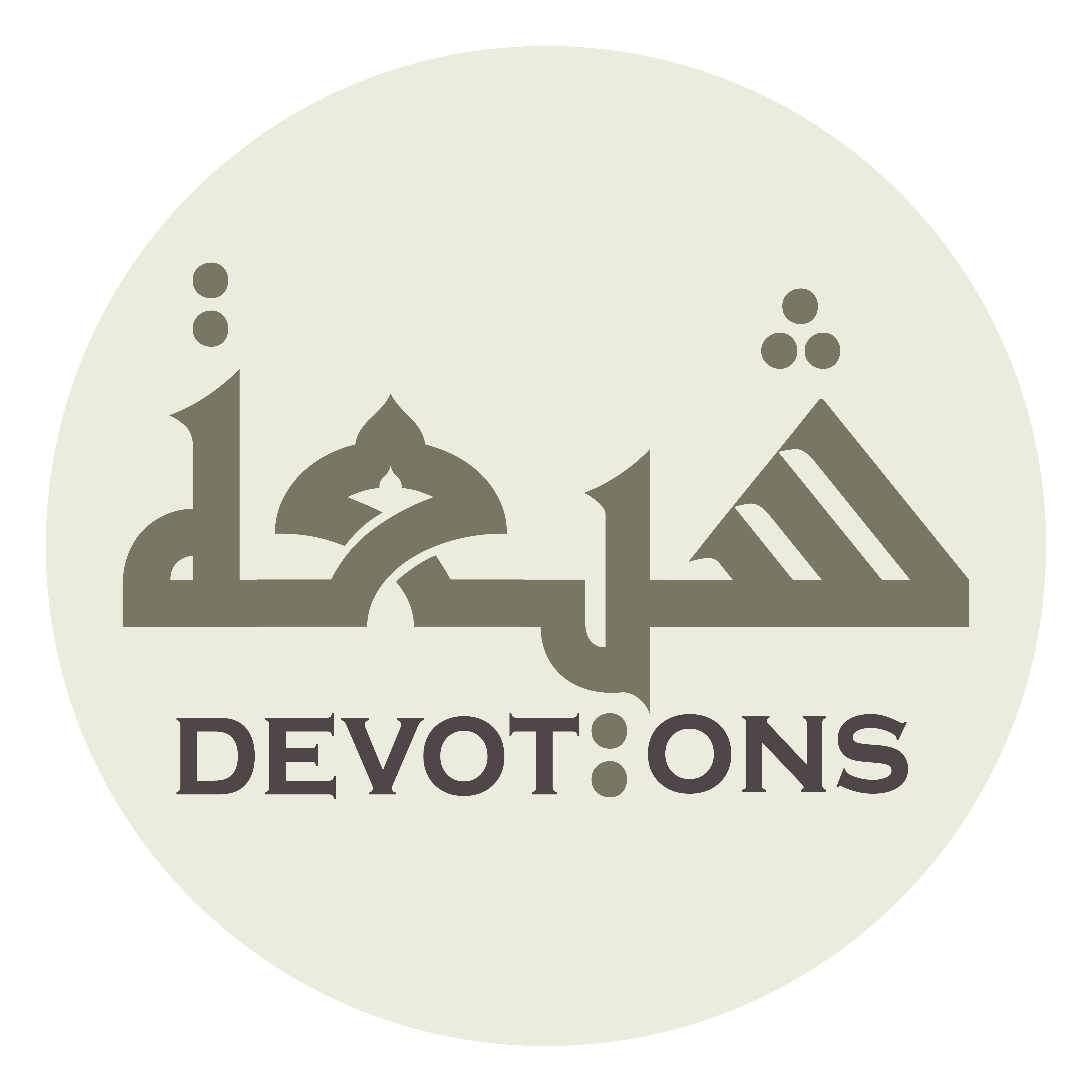 وَأَسْتَغْفِرُكَ مِنْ كُلِّ لَذَّةٍ بِغَيْرِ ذِكْرِكَ

wa-astaghfiruka min kulli ladhhatin bighayri dhikrik

I pray forgiveness from You for every pleasure I could find other than remembering You,
Munajat 13 - Sahifat Sajjadiyyah
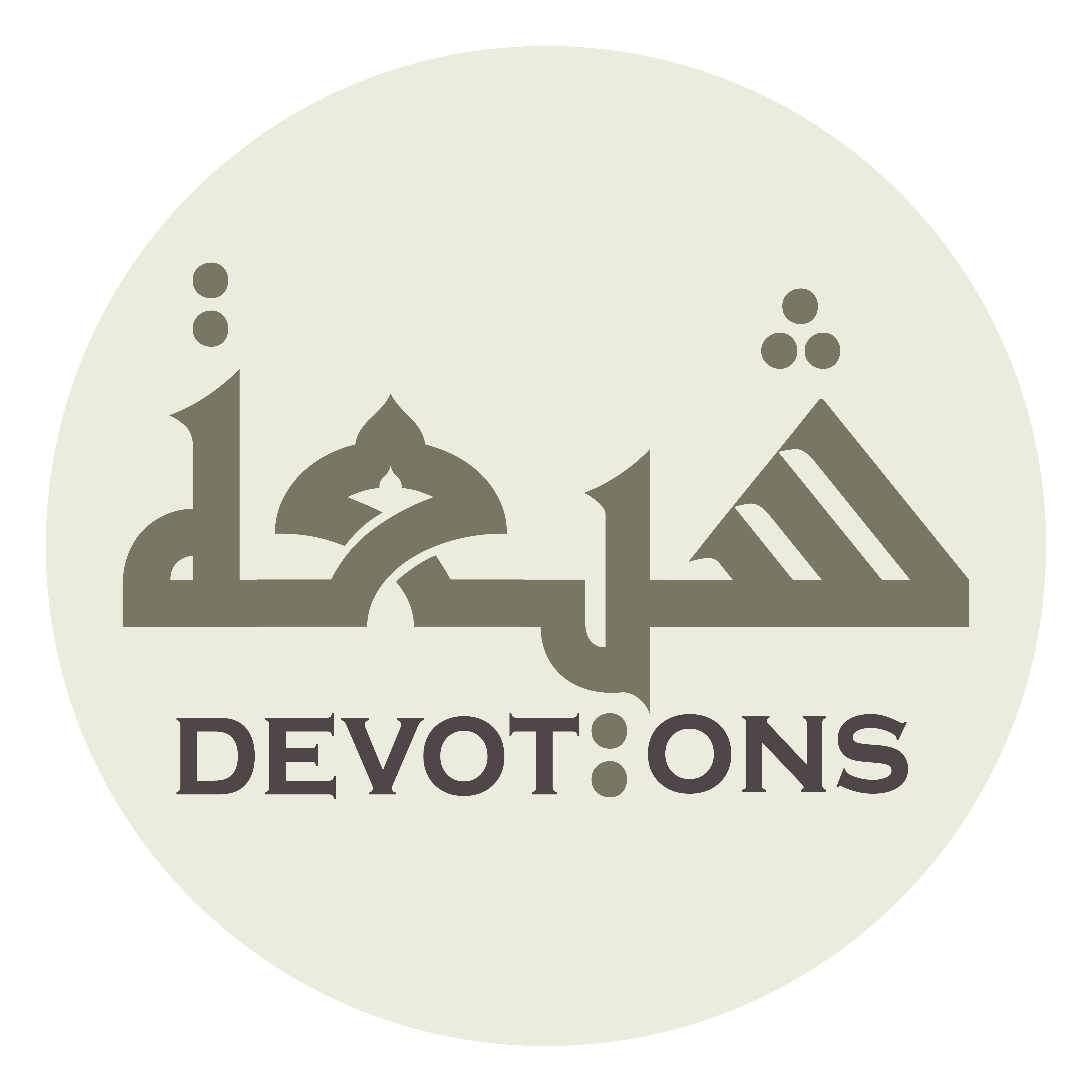 وَمِنْ كُلِّ رَاحَةٍ بِغَيْرِ أُنْسِكَ

wamin kulli rāḥatin bighayri unsik

every ease but intimacy with You,
Munajat 13 - Sahifat Sajjadiyyah
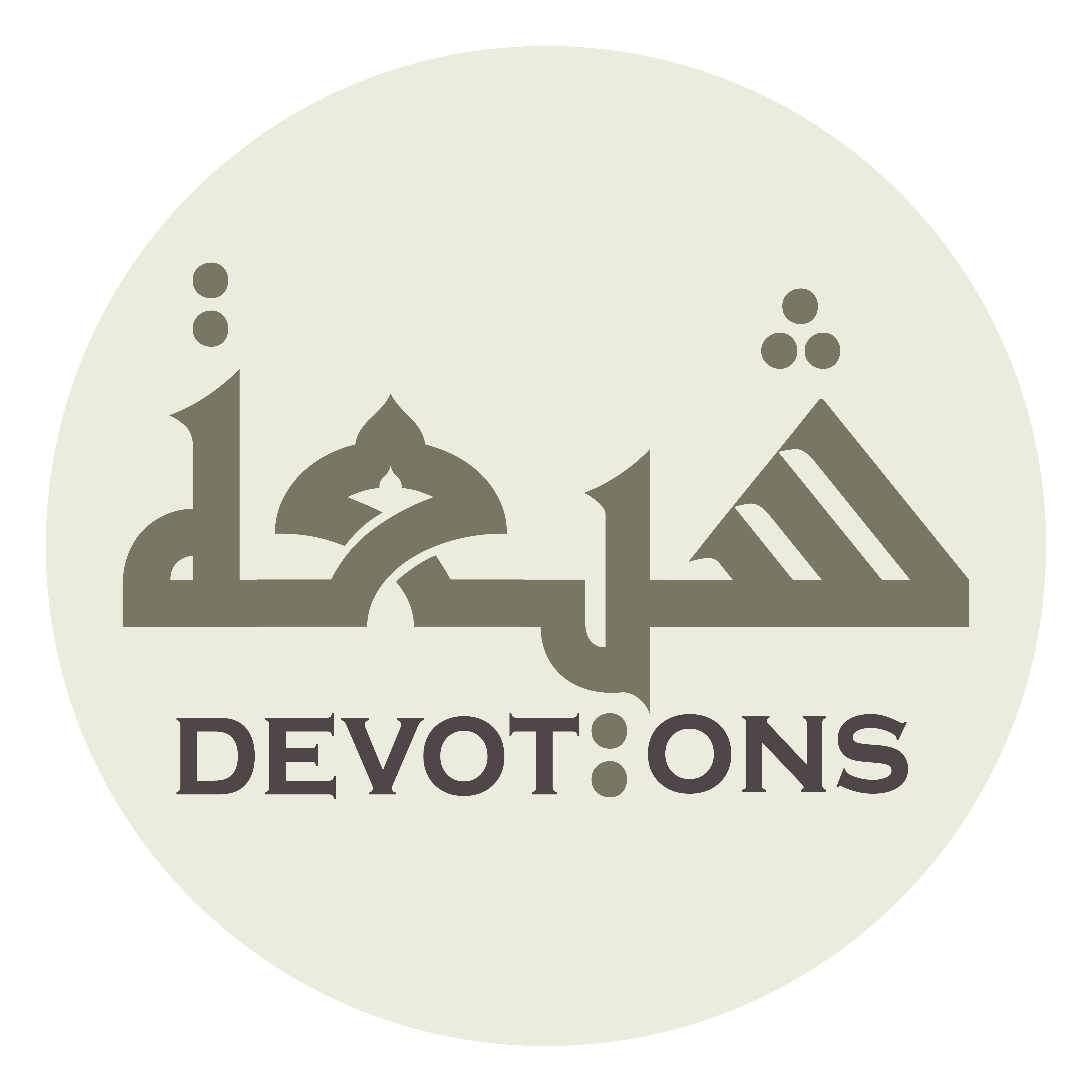 وَمِنْ كُلِّ سُرُورٍ بِغَيْرِ قُرْبِكَ

wamin kulli surūrin bighayri qur-bik

every happiness but nearness to You,
Munajat 13 - Sahifat Sajjadiyyah
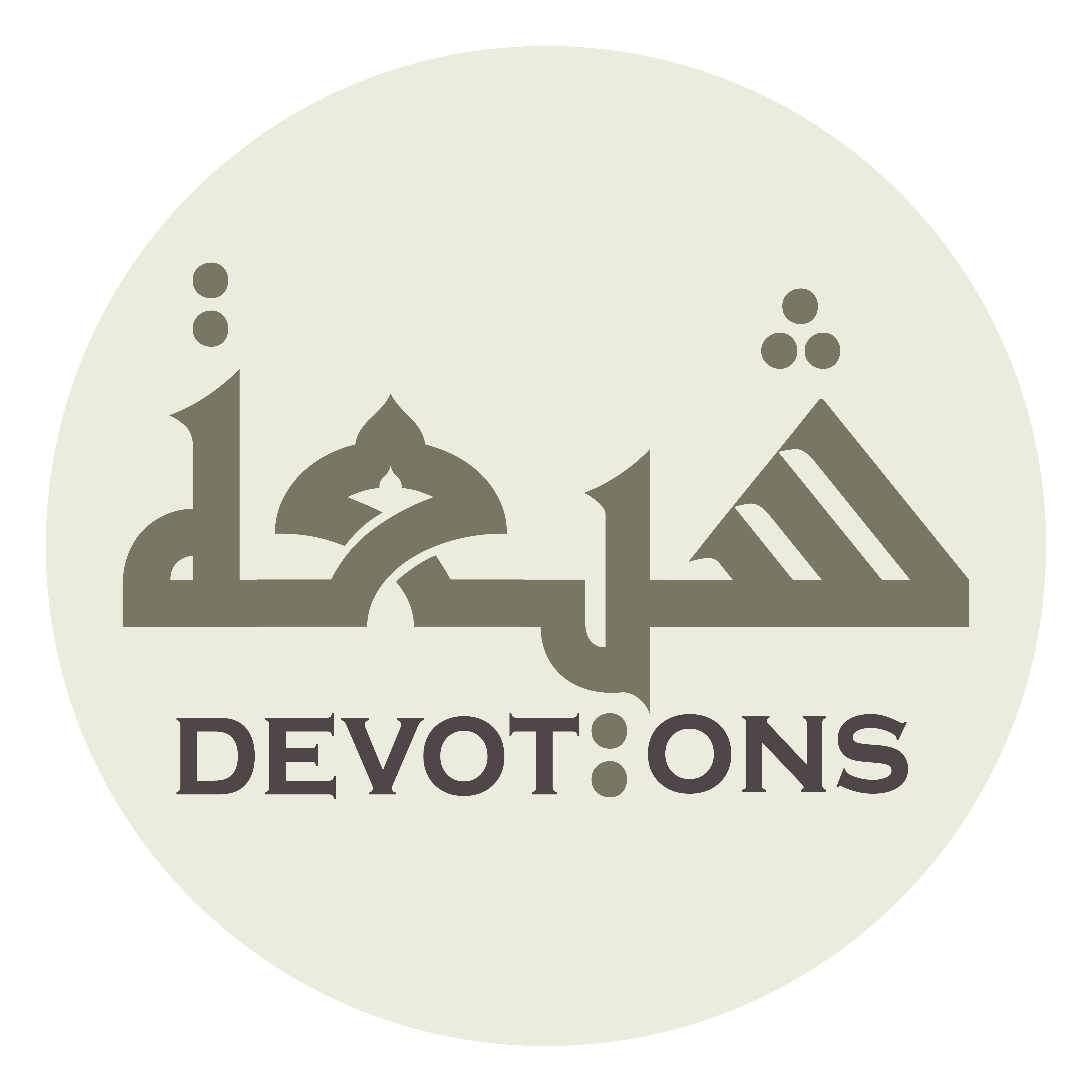 وَمِنْ كُلِّ شُغْلٍ بِغَيْرِ طَاعَتِكَ

wamin kulli shughlin bighayri ṭā`atik

every occupation but obeying You!
Munajat 13 - Sahifat Sajjadiyyah
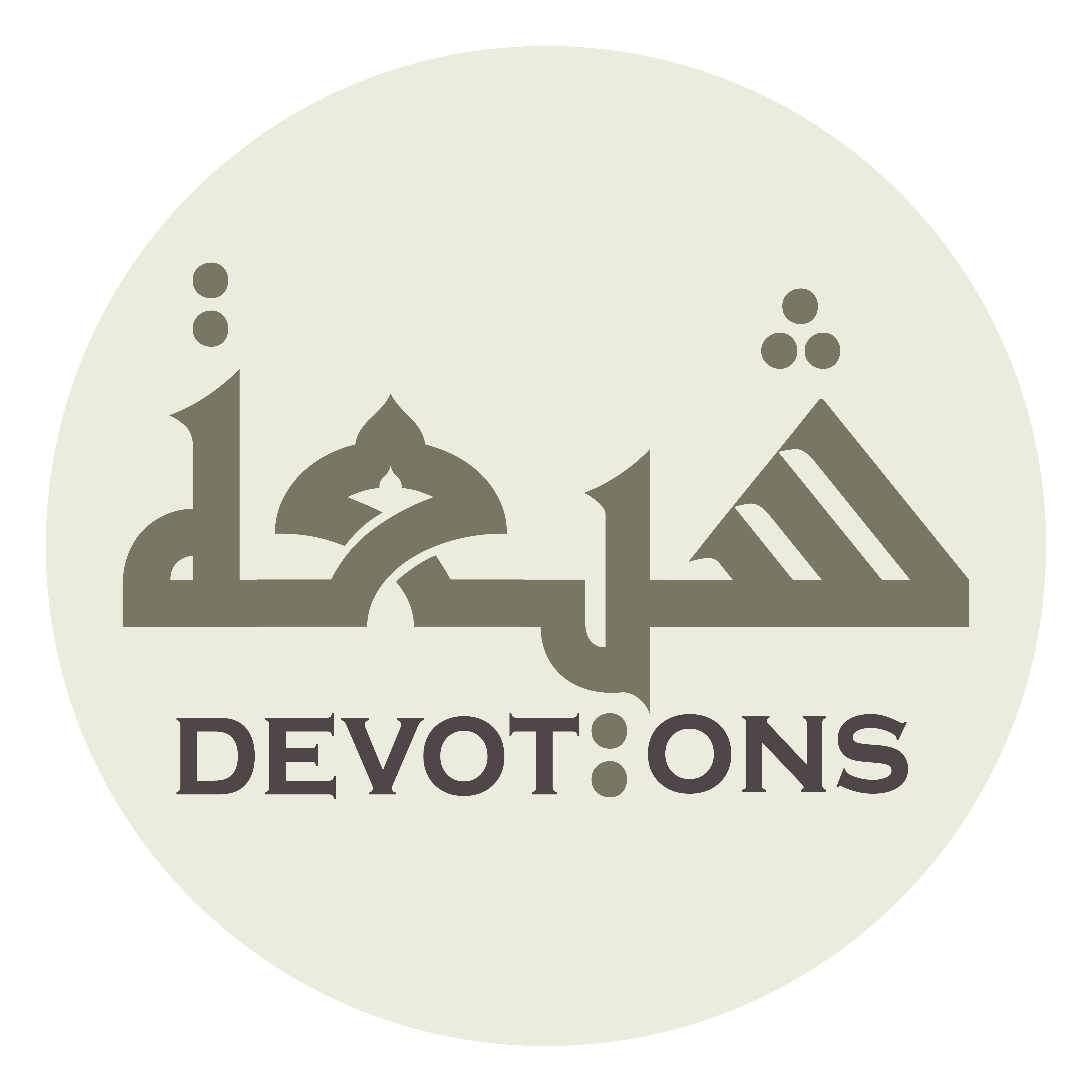 إِلٰهِيْ أَنْتَ قُلْتَ وَقَوْلُكَ الْحَقُّ

ilāhī anta qulta waqawlukal ḥaqq

My God, You have said—and Your word is true—
Munajat 13 - Sahifat Sajjadiyyah
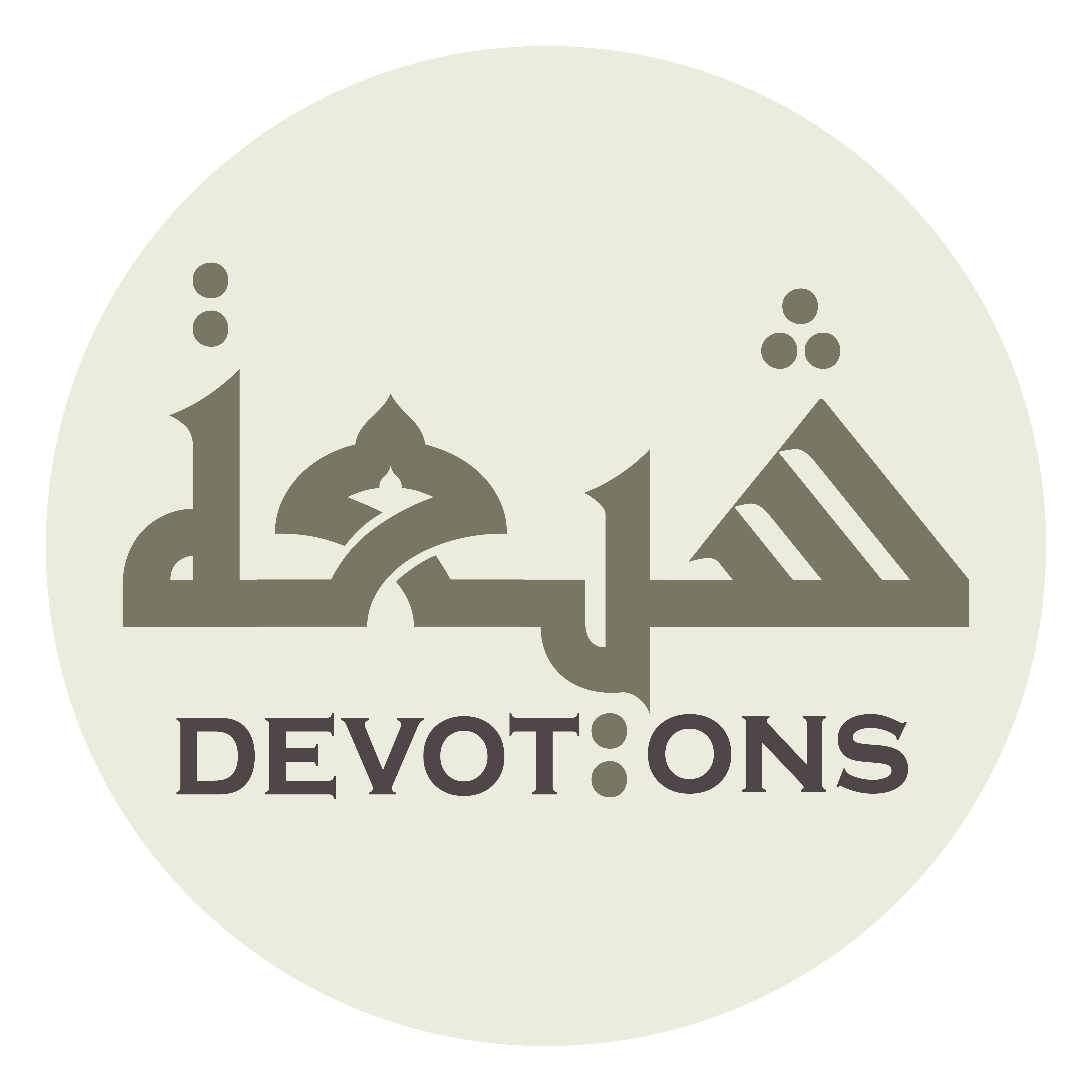 يَا أَيُّهَا الَّذِيْنَ آمَنُوْا اذْكُرُوْا اللَّهَ ذِكْرًا كَثِيرًا

yā ayyuhal ladhīna-āmanudhkurullāha dhikran kathīrā

“O you who have faith, remember Allah with much remembrance
Munajat 13 - Sahifat Sajjadiyyah
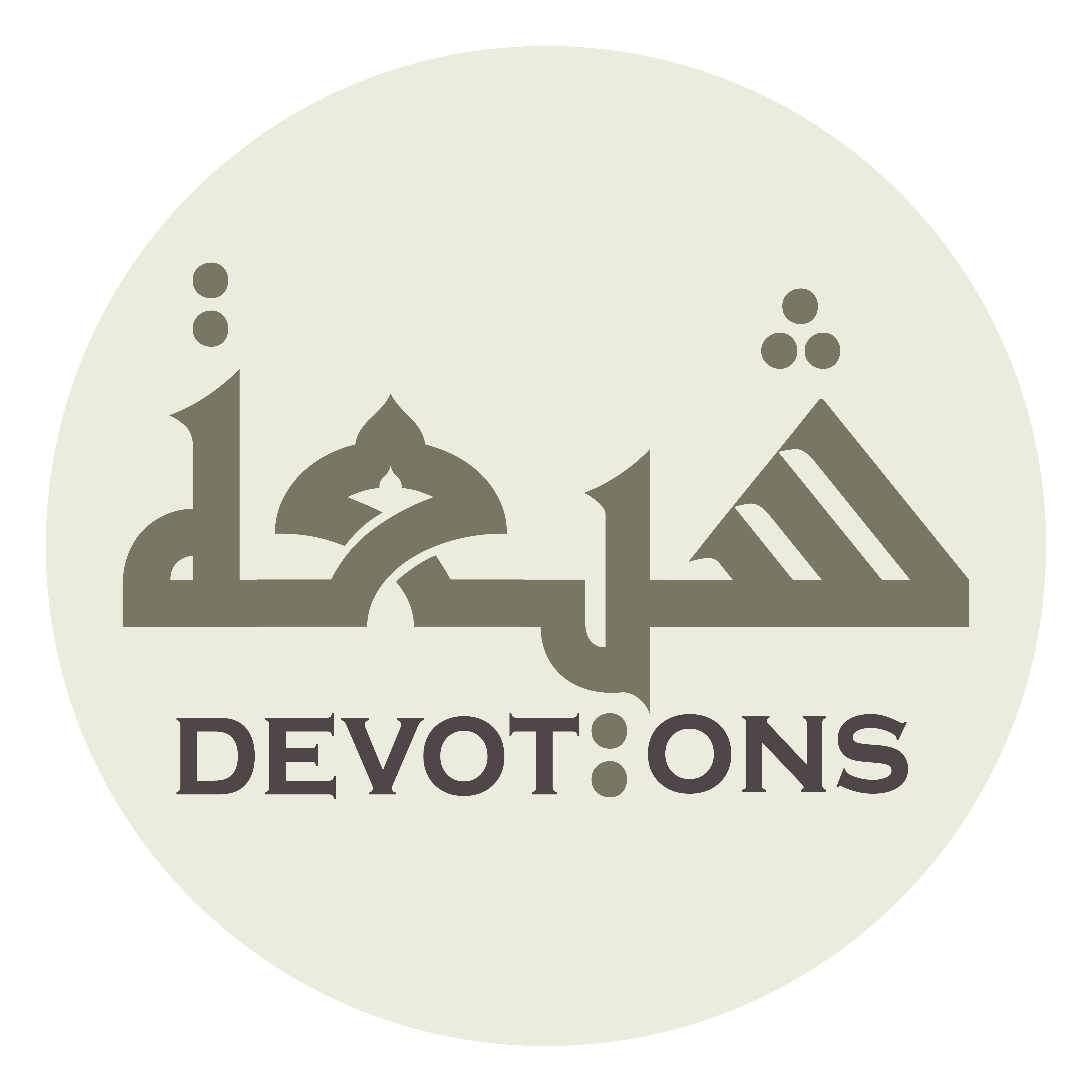 وَسَبِّحُوهُ بُكْرَةً وَأَصِيلًا

wasabbiḥūhu bukratan wa-aṣīlā

and glorify Him at dawns and in the evening!”
Munajat 13 - Sahifat Sajjadiyyah
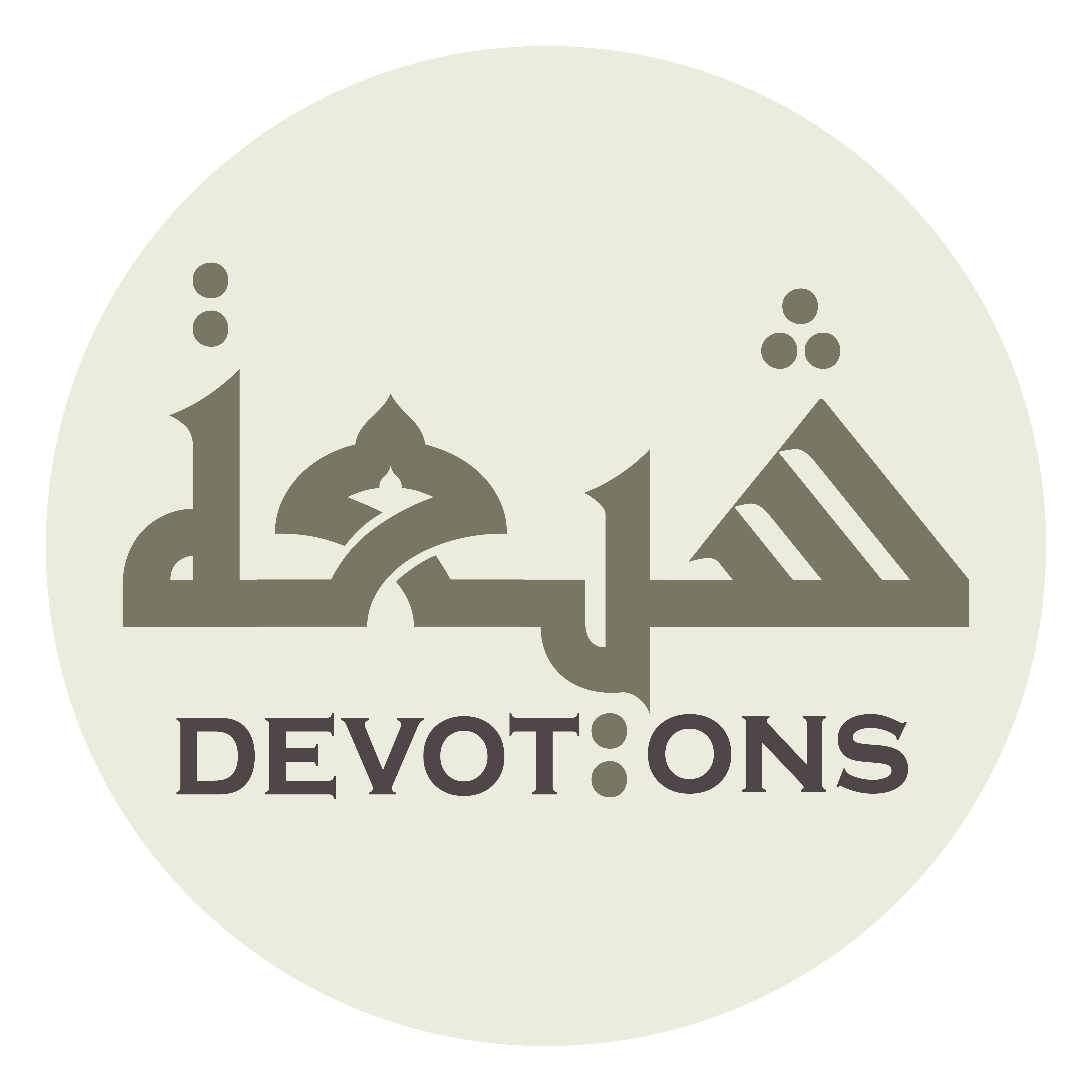 وَقُلْتَ وَقَوْلُكَ الْحَقُّ

waqulta waqawlukal ḥaqq

You have also said—and Your word is true—
Munajat 13 - Sahifat Sajjadiyyah
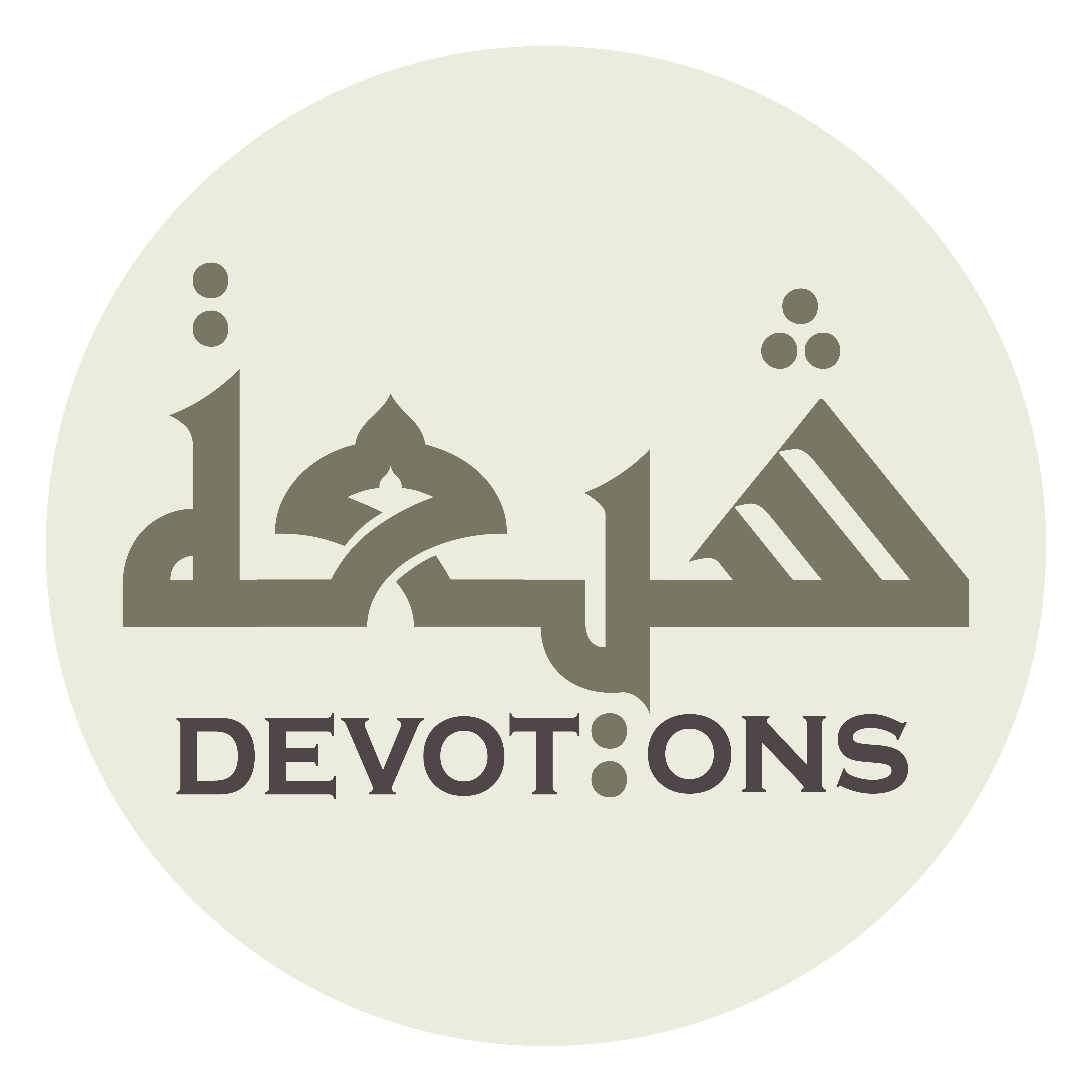 فَاذْكُرُونِيْ أَذْكُرْكُمْ

fadhkurūnī adhkur-kum

“Remember Me, and I will remember you!”
Munajat 13 - Sahifat Sajjadiyyah
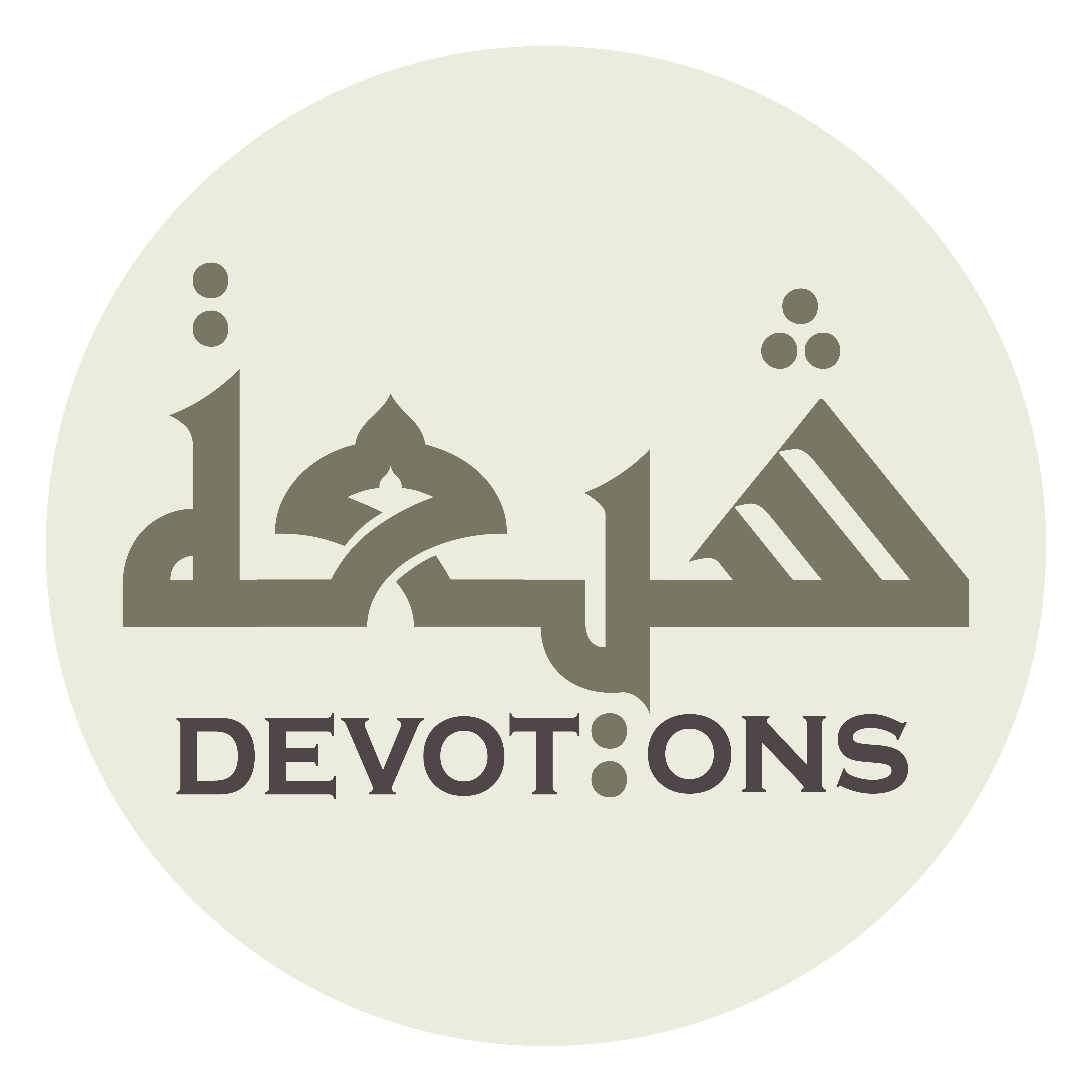 فَأَمَرْتَنَا بِذِكْرِكَ

fa-amar-tanā bidhikrik

You have commanded us to remember You,
Munajat 13 - Sahifat Sajjadiyyah
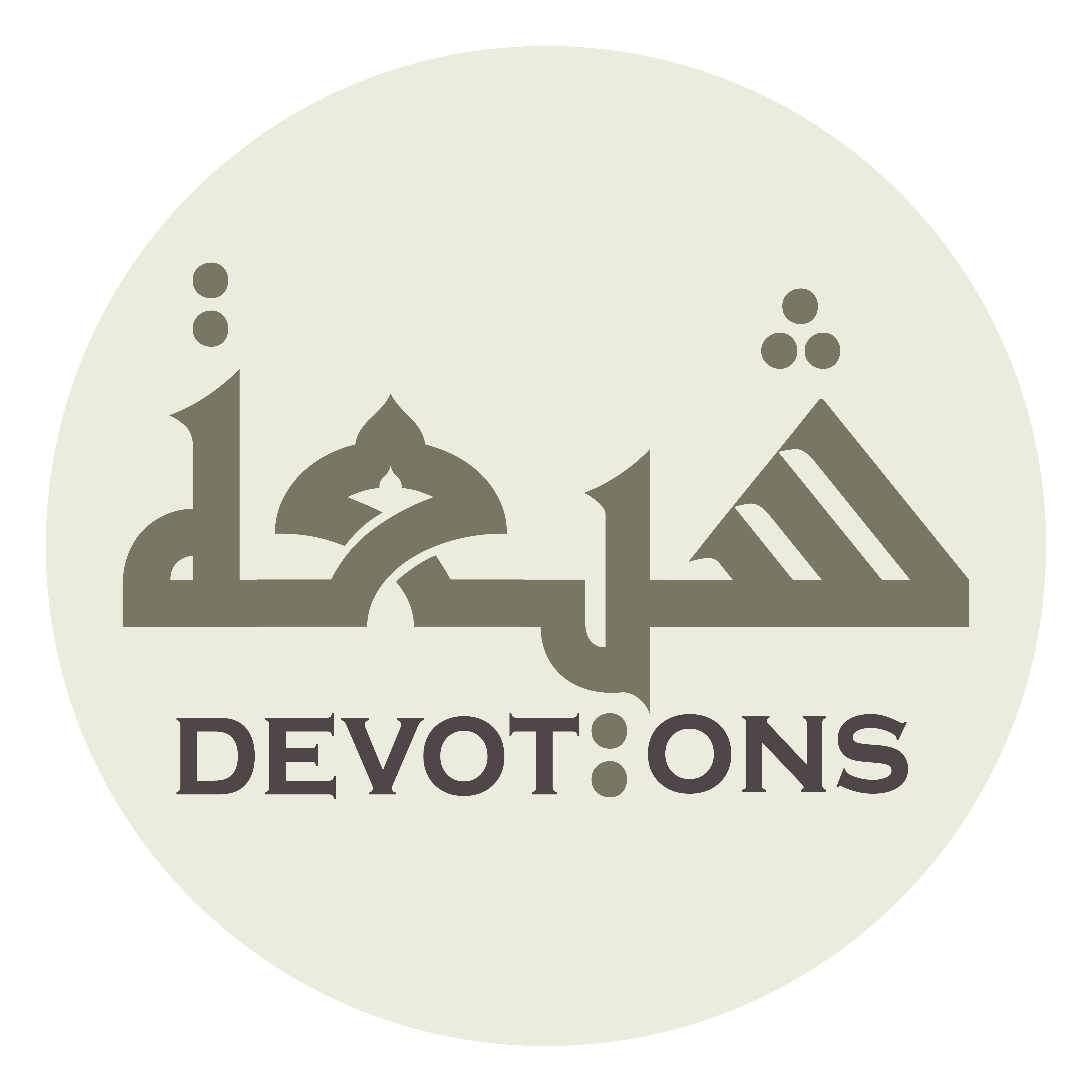 وَوَعَدْتَنَا عَلَيْهِ أَنْ تَذْكُرَنَا

wawa`adtanā `alayhi an tadhkuranā

and promised us that You will remember us thereby,
Munajat 13 - Sahifat Sajjadiyyah
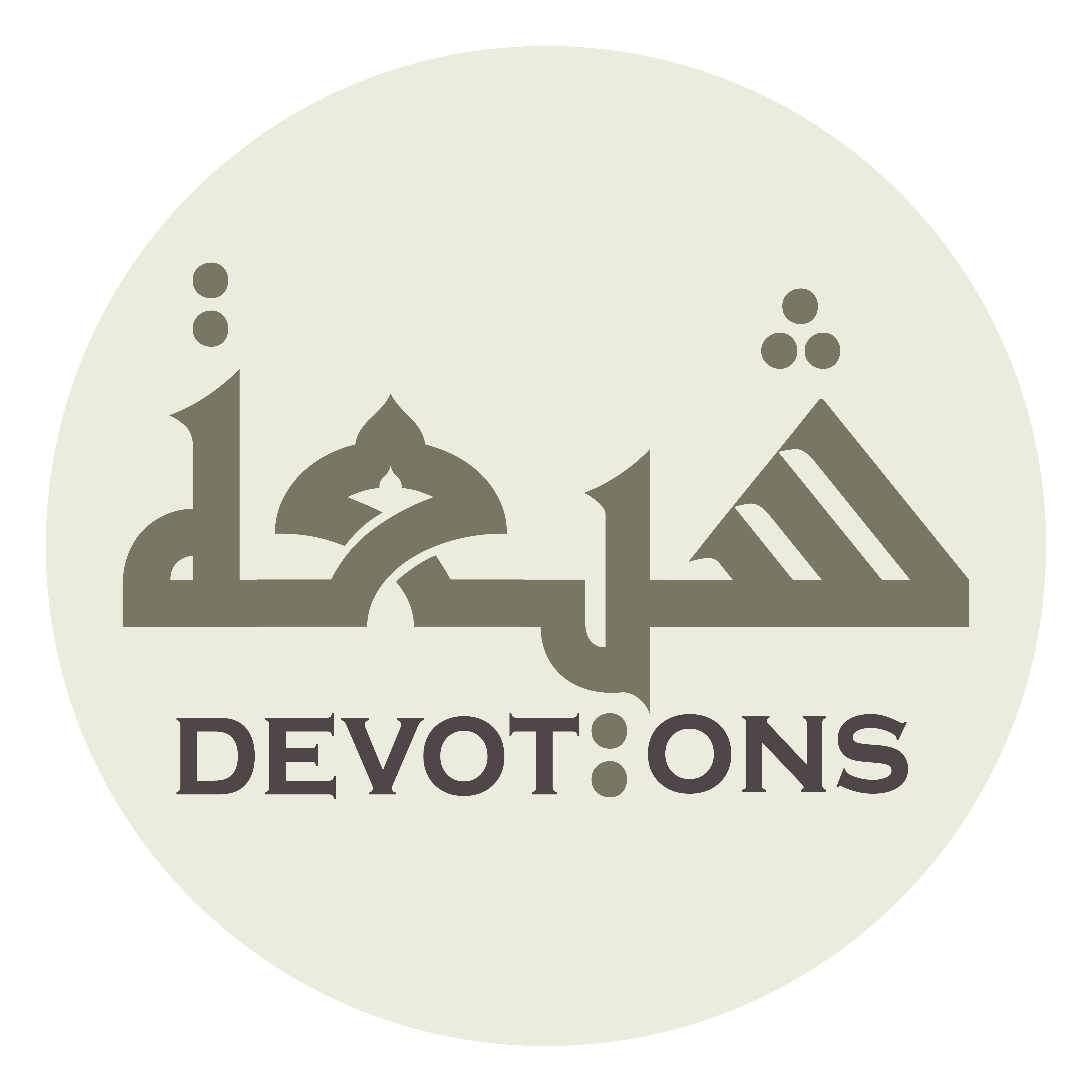 تَشْرِيفًا لَنَا وَتَفْخِيمًا وَإِعْظَامًا

tashrīfan lanā watafkhīman wa-i`ẓāmā

in order to ennoble, respect, and honor us.
Munajat 13 - Sahifat Sajjadiyyah
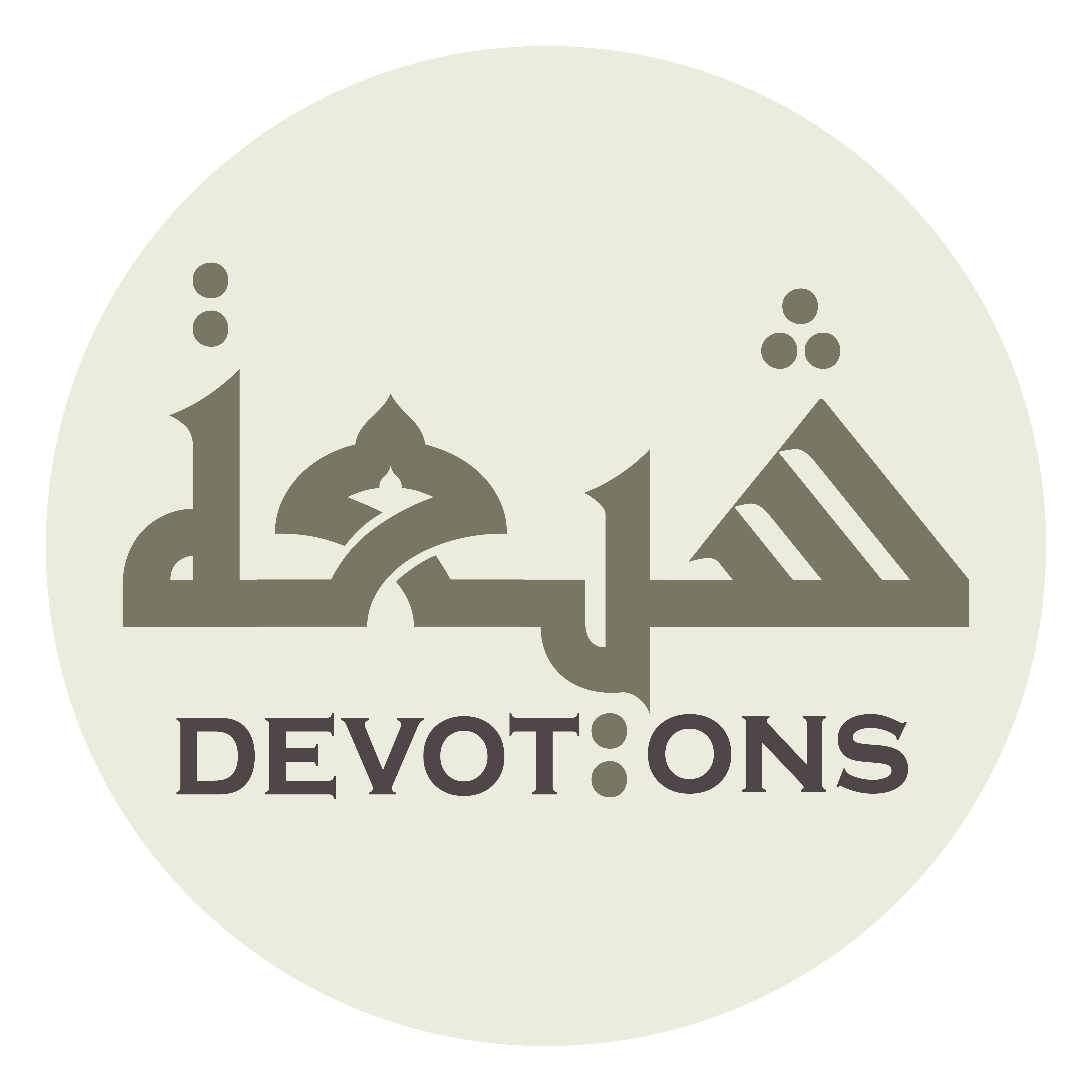 وَهَا نَحْنُ ذَاكِرُوكَ كَمَا أَمَرْتَنَا

wahā naḥnu dhākirūka kamā amar-tanā

Here we are, remembering You as You have commanded us!
Munajat 13 - Sahifat Sajjadiyyah
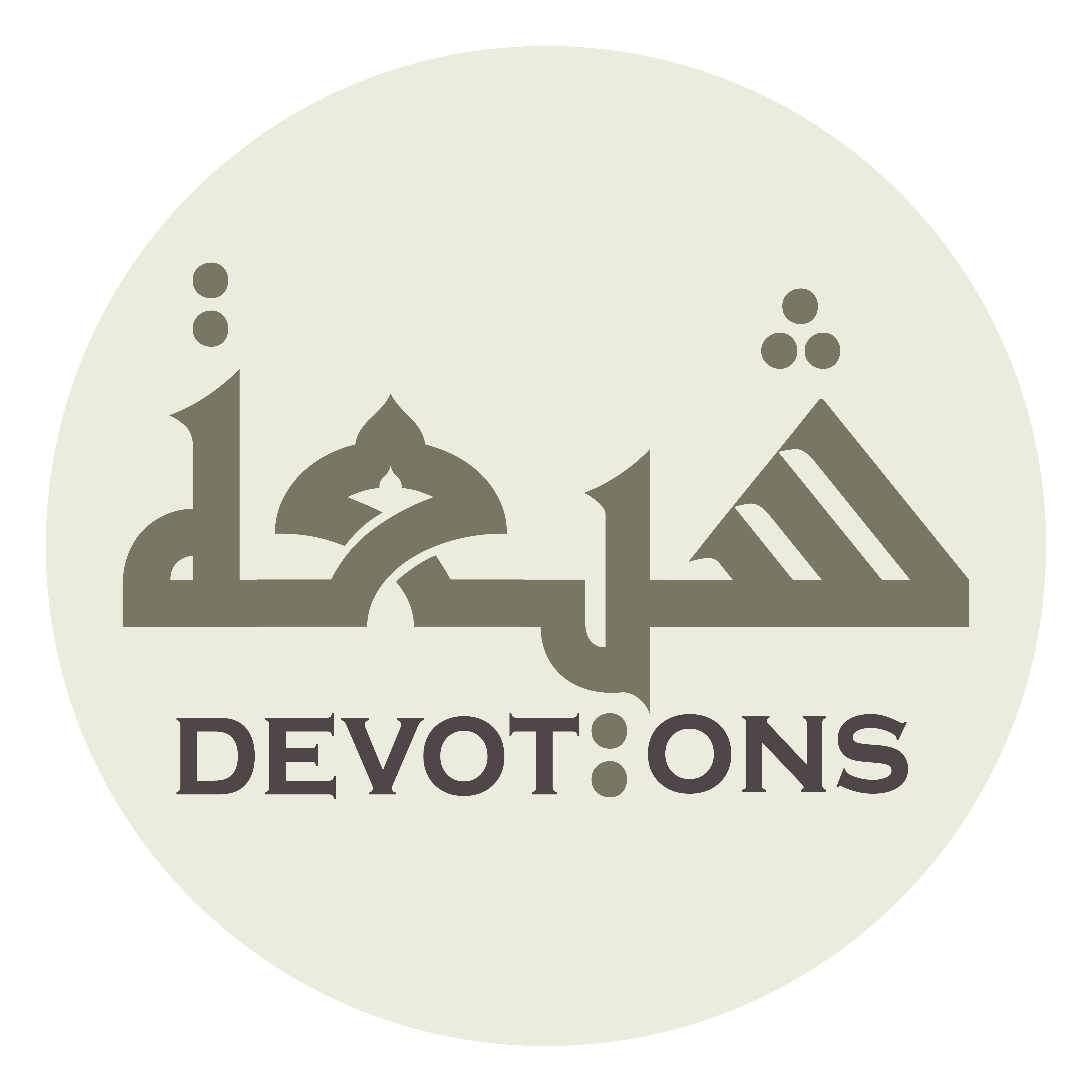 فَأَنْجِزْ لَنَا مَا وَعَدْتَنَا

fa-anjiz lanā mā wa`adtanā

So, accomplish what You have promised,
Munajat 13 - Sahifat Sajjadiyyah
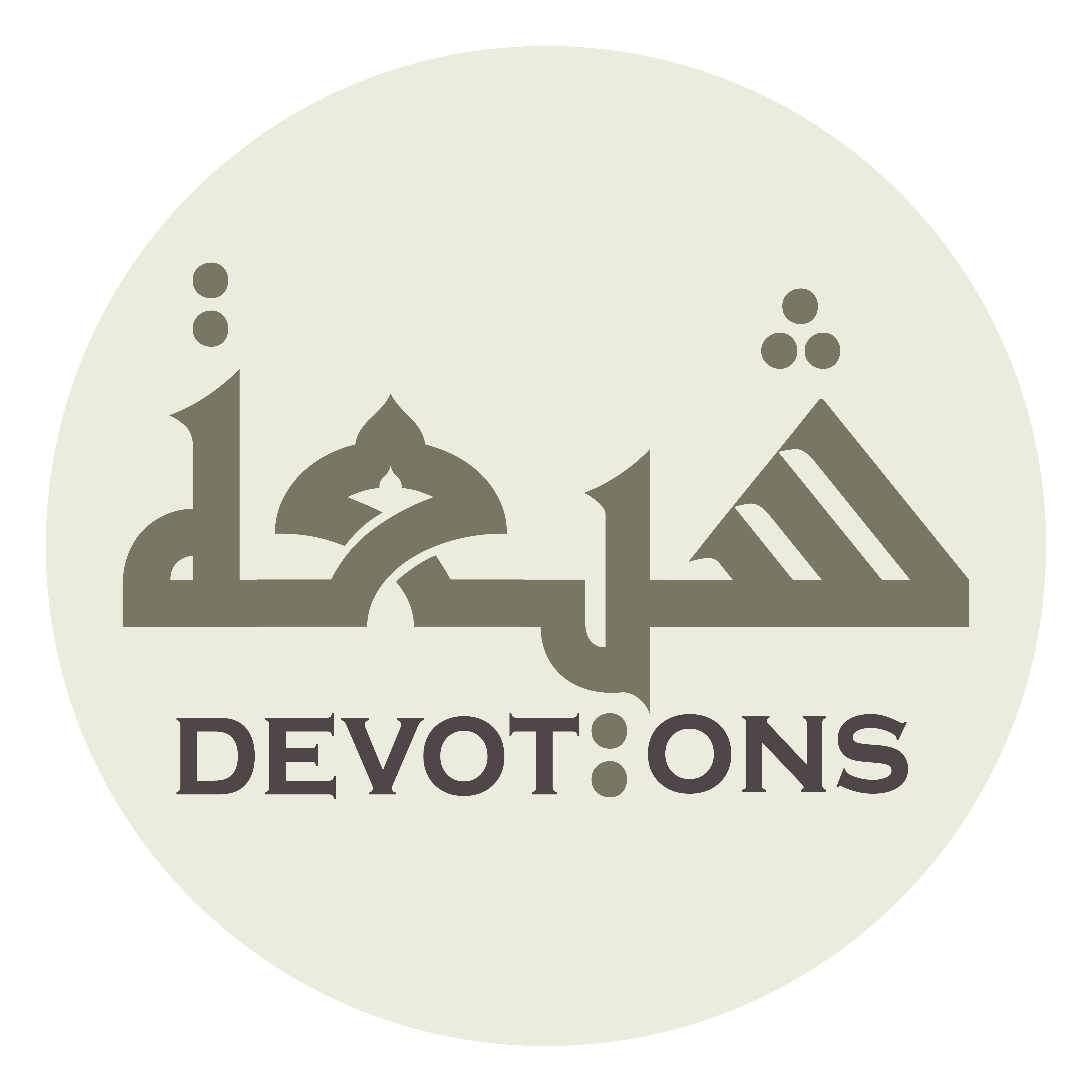 يَا ذَاكِرَ الذَّاكِرِينَ

yā dhākiradh dhākirīn

O Rememberer of the rememberers!
Munajat 13 - Sahifat Sajjadiyyah
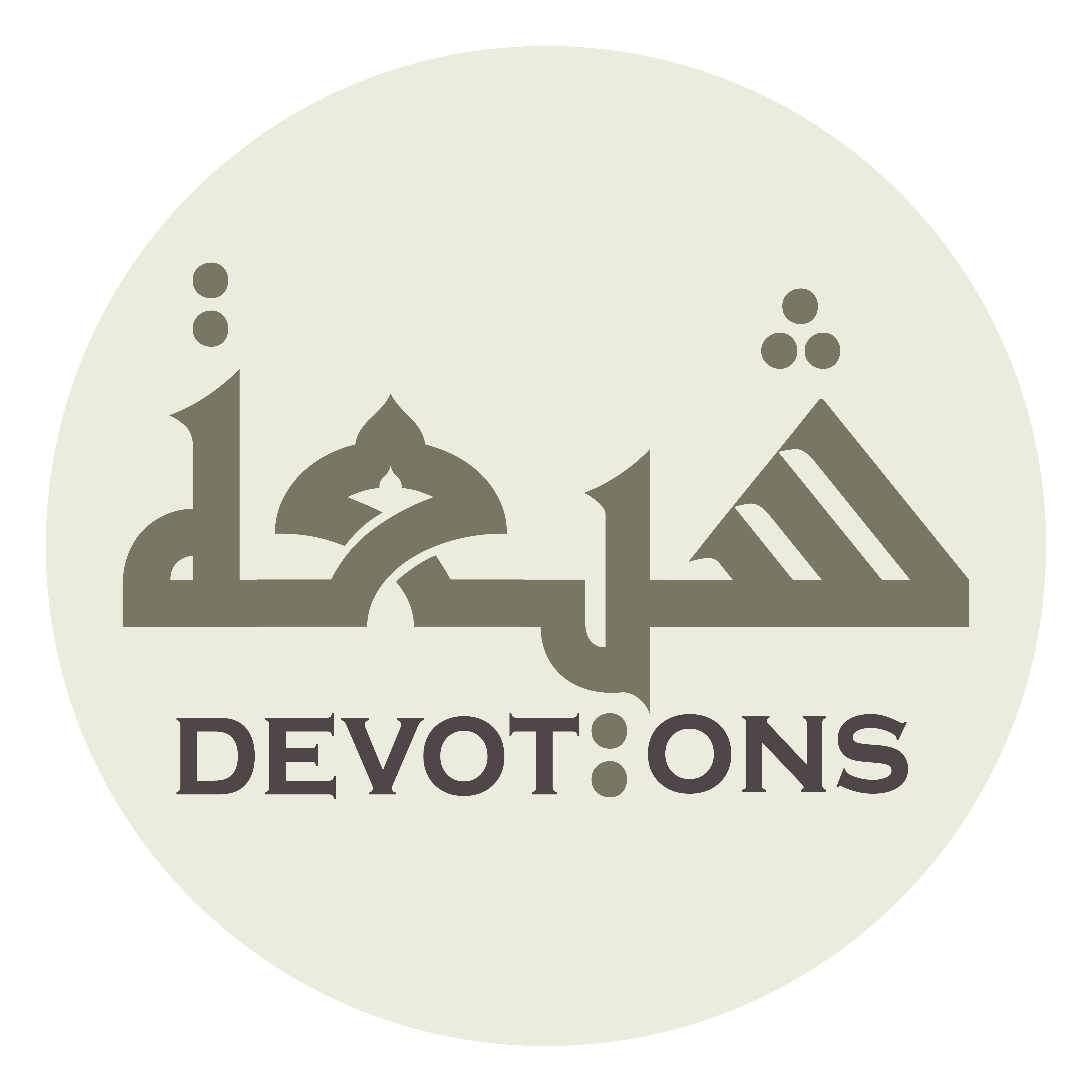 وَيَا أَرْحَمَ الرَّاحِمِيْنَ

wayā ar-ḥamar rāḥimīn

O Most Merciful of the merciful!
Munajat 13 - Sahifat Sajjadiyyah